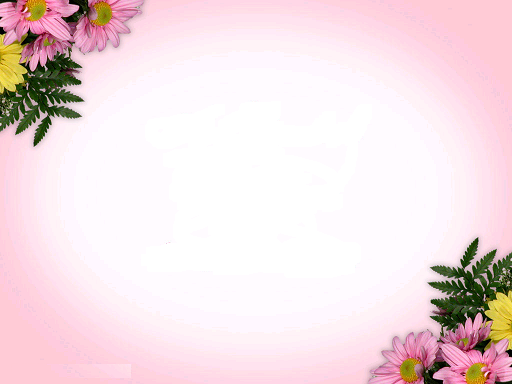 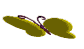 FACE BOOK: NHUNG TÂY 
(0794862058)
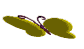 BỘ ĐỌC HIỂU BÀI 5-6-7
SÁCH KẾT NỐI TRI THỨC
ÔN TẬP VĂN BẢN: CÔ TÔ
( Nguyễn Tuân)
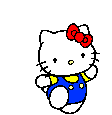 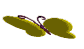 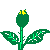 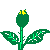 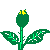 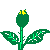 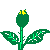 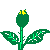 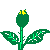 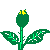 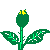 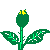 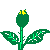 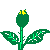 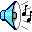 BÀI 5: ÔN TẬP VĂN BẢN: CÔ TÔ
				(Nguyễn Tuân)
II. KIẾN THỨC CHUNG VỀ TÁC GIẢ, TÁC PHẨM:
1. Tác giả:
- Nguyễn Tuân (1910-1987), quê ở Hà Nội.
- Từ những năm 30 của thế kỉ XX, Nguyễn Tuân bắt đầu viết văn và làm báo, chủ yếu đăng trên các báo, tạp chí.
- Ông là nhà văn nổi tiếng, có sở trường về thể tùy bút và kí
- Ông được tặng Giải thưởng Hồ Chí Minh về văn học, nghệ thuật năm 1996
- Phong cách sáng tác: tác phẩm của ông luôn thể hiện phong cách độc đáo, tài hoa, sự hiểu biết phong phú về nhiều mặt và vốn ngôn ngữ giàu có, điêu luyện
- Những tác phẩm đã xuất bản: Ngọn đèn dầu lạc (phóng sự, 1939); Vang bóng một thời(truyện ngắn, 1940); Chiếc lư đồng mắt cua (tùy bút, 1941); Tóc chị Hoài (tuỳ bút, 1943);Tuỳ bút II (tuỳ bút, 1943),…
2. Tác phẩm: 
a. Thể loại: Thể kí
b. Xuất xứ:
Bài văn “Cô Tô” là phần cuối của bài kí Cô Tô – tác phẩm ghi lại những ấn tượng về thiên nhiên, con người lao động ở vùng đảo Cô Tô mà nhà văn thu nhận được trong chuyến ra thăm đảo
BÀI 5: ÔN TẬP VĂN BẢN: CÔ TÔ
				(Nguyễn Tuân)
PHIẾU HỌC TẬP SỐ 1
Đọc đoạn văn sau và trả lời câu hỏi:
" […]Mặt trời lại rọi lên ngày thứ sáu của tôi trên đảo Thanh Luân một cách thật quá là đầy đủ. Tôi dậy từ canh tư. Còn tối đất, cố đi mãi trên đá đầu sư, ra thấu đầu mũi đảo. Và ngồi đó rình mặt trời lên. Điều tôi dự đoán, thật là không sai. Sau trận bão, chân trời, ngấn bể sạch như tấm kính lau hết mây hết bụi. Mặt trời nhú lên dần dần, rồi lên cho kì hết. Tròn trĩnh phúc hậu như lòng đỏ một quả trứng thiên nhiên đầy đặn. Quả trứng hồng hào thăm thẳm và đường bệ đặt lên một mâm bạc đường kính mâm rộng bằng cả một cái chân trời màu ngọc trai nước biển ửng hồng. Y như một mâm lễ phẩm tiến ra từ trong bình minh để mừng cho sự trường thọ của tất cả những người chài lưới trên muôn thuở biển Đông. Vài chiếc nhạn mùa thu chao đi chao lại trên mâm bể sáng dần lên cái chất bạc nén. Một con hải âu bay ngang, là là nhịp cánh…”.
                                                                   (Trích Cô Tô, Nguyễn Tuân)
Câu 1. Nêu các phương thức biểu đạt và thể loại của đoạn trích trên.
Câu 2. Trong đoạn trích,  để nhận ra vẻ đẹp của Cô Tô, nhà văn đã quan sát cảnh thiên nhiên và hoạt động của con người trên đảo ở những thời điểm nào và từ vị trí nào?
Câu 3. Chỉ ra và nêu tác dụng của phép tu từ trong câu văn sau:
“Sau trận bão, chân trời, ngấn bể sạch như tấm kính lau hết mây hết bụi.”
Câu 4. Từ đoạn văn trên, em thấy mình cần làm gì để bảo vệ thiên nhiên?
BÀI 5: ÔN TẬP VĂN BẢN: CÔ TÔ
				(Nguyễn Tuân)
Gợi ý trả lời:
Câu 1.Các phương thức biểu đạt: Tự sự, miêu tả và biểu cảm.
 Thể loại: Kí
Câu 2.  Vị trí quan sát của người kể: trên những hòn đá đầu sư, từ đầu mũi đảo.
+ Thời điểm: Sau cơn bão; từ lúc mặt trời chưa mọc đến lúc mặt trời mọc.
Câu 3. Câu văn“Sau trận bão, chân trời, ngấn bể sạch như tấm kính lau hết mây hết bụi.”
* Phép tu từ so sánh: “chân trời, ngấn bể” sau bão sạch sẽ được so sánh với “tấm kính lau hết mây bụi”
* Tác dụng của biện pháp tu từ so sánh:
- Làm cho câu văn trở nên sinh động, hấp dẫn.
- Nhấn mạnh sự trong lành, thoáng đãng của chân trời, ngấn bể sau khi cơn bão đã đi qua.
Cho thấy ngòi bút tài hoa, trí tưởng tượng bay bổng, tình yêu thiên nhiên, yêu biển đảo quê hương của nhà văn Nguyễn Tuân.
BÀI 5: ÔN TẬP VĂN BẢN: CÔ TÔ
				(Nguyễn Tuân)
Câu 4
-  Chúng ta có thể làm rất nhiều việc để góp phần bảo vệ thiên nhiên:
+ Trồng cây xanh và bảo vệ  rừng, nhất là rừng đầu nguồn.
+ Không xả rác, đốt rác bừa bãi ra môi trường, tổ chức các chiến dịch dọn sạch rác ở sông, hồ, bãi biển,…
+ Tuyên truyền cho mọi người về tầm quan trọng của thiên nhiên,... để góp phần vào công cuộc bảo vệ thiên nhiên.
BÀI 5: ÔN TẬP VĂN BẢN: CÔ TÔ
				(Nguyễn Tuân)
PHIẾU HỌC TẬP SỐ 2
Đọc đoạn văn sau và thực hiện các yêu cầu bên dưới:
“ […]Cái giếng nước ngọt đảo Thanh Luân sớm nay có không biết bao nhiêu người đến gánh và múc. Múc nước giếng vào thùng gỗ, vào những cong, những ang gốm màu da lươn. Lòng giếng vẫn còn rót lại vài cái lá cam lá quýt của trận bão vừa rồi đi qua quẳng vào. Chỗ bãi đá nuôi sáu mươi vạn con hải sâm ngoài kia, bao nhiêu là thuyền của hợp tác xã đang mở nắp sạp đổ nước ngọt vào. Sau trận bão, hôm nay, hợp tác xã Bắc Loan Đầu cho 18 thuyền lớn nhỏ cùng ra khơi đánh cá hồng. Anh hùng Châu Hòa Mãn cùng bốn bạn xã viên đi chung một thuyền. Anh quẩy15 gánh cho thuyền anh: “Đi ra khơi, xa lắm mà. Có khi mười ngày mới về. Nước ngọt cho vào sạp chỉ để uống. Vo gạo, thổi cơm cũng không được lấy nước ngọt. Vo bằng nước biển thôi.”
    Từ đoàn thuyền sắp ra khơi đến cái giếng ngọt, thùng và cong và gánh nối tiếp đi đi về về. Trông chị Châu Hòa Mãn địu con, thấy nó dịu dàng yên tâm như cái hình ảnh của biển cả là mẹ hiền mớm cá cho lũcon hiền lành.”
                                                                   (Trích Cô Tô, Nguyễn Tuân)
Câu 1. Xác định phương thức biểu đạt chính được dùng trong đoạn văn trên.
Câu 2. Chỉ ra hình ảnh so sánh nhiều tầng bậc trong câu văn sau và nêu tác dụng của phép tu từ so sánh đó. 
“Trông chị Châu Hòa Mãn địu con, thấy nó dịu dàng yên tâm như cái hình ảnh của biển cả là mẹ hiền mớm cá cho lũ con hiền lành”
Câu 3. Đặt nhan đề cho đoạn văn.
Câu 4. Thông điệp ý nghĩa nhất với em qua đoạn trích trên là gì? Lí giải lí do.
BÀI 5: ÔN TẬP VĂN BẢN: CÔ TÔ
				(Nguyễn Tuân)
Gợi ý trả lời:
Câu 1. Phương thức biểu đạt chính được dùng trong đoạn văn trên: Tự sự
Câu 2. 
Hình ảnh chị Châu Hòa Mãn địu con: hình ảnh so sánh nhiều tầng bậc với các cặp so sánh: 
+ Biển cả – người mẹ hiền
+ Biển cho tôm cá – mẹ mớm thức ăn cho con
+ Người dân trên đảo – lũ con lành của biển
Tác dụng:
 + Ca ngợi, tôn vinh vẻ đẹp của con người lao đông Cô Tô, chính họ là những người lao động mới đang từng ngày cống hiến cho đất nước. 
+ Tạo cho người đọc ấn tượng sâu sắc khó quên về khung cảnh, tiềm năng của biển Cô Tô.
+ Tình yêu thiên nhiên và con người của tác giả được hòa quyện, đan dệt.
BÀI 5: ÔN TẬP VĂN BẢN: CÔ TÔ
				(Nguyễn Tuân)
Gợi ý trả lời:
Câu 3. Đặt nhan đề cho đoạn văn: HS có thể có nhiều cách đặt, miễn là hợp lí là được:
Ví dụ: - Cô Tô- nơi con người lao động bám biển, vươn khơi.
           -  Cuộc sống nhộn nhịp trên đảo Cô Tô.
           -  Vẻ đẹp của con người nơi Cô Tô.
Câu 4. HS rút ra thông điệp ý nghĩa với bản thân mình và lí giải.
Có thể nêu: Thông điệp có ý nghĩa nhất với em: Hãy yêu và quan tâm giữ gìn biển đảo quê hương. Vì : 
+ Biển đảo là một phần lãnh thổ thiêng liêng của đất nước.
+ Biến và đảo có vai trò quan trọng đối với đất nước.
+ Bao thế hệ cha ông đã dầy công giữ gìn, xây dựng, bám biển, làm giàu cho đất nước.
BÀI 5: ÔN TẬP VĂN BẢN: CÔ TÔ
				(Nguyễn Tuân)
PHIẾU HỌC TẬP SỐ 4
Đọc đoạn trích sau và trả lời câu hỏi:
“Nói đến Đồng Tháp Mười là phải nói đến lũ. Lũ chính là nguồn sống của cả cư dân miệt sông nước này. Nó mang phù sa mùa màng về, mang tôm cá về, làm nên một nền văn hóa đồng bằng. Năm ngoái chúng tôi lại xuống Long An, giữa mùa lũ mà đồng nứt nẻ, dân ngơ ngác hoang mang đợi lũ. Bởi nếu không có lũ, nước kiệt đi thì toàn bộ vùng này thiếu nước ngọt nghiêm trọng, phèn nổi lên rất nhiều và đậm, nước chỉ còn đọng ở các lung, trấp, đìa, bàu... không dùng được, cây cỏ khô rụi, di  chuyển chủ yếu là đi bộ hoặc xe trâu, toàn bộ đời sống sẽ ngưng trệ. Lũ tồn tại song song với người miền Tây như con lộ nào cũng song song một con kinh bên cạnh, làm nên một đặc trưng đồng bằng Nam Bộ. Người ta đào kênh (kinh) để thông thương, để lấy nước, chỉ huy nước, lấy đất ấy đắp đường (lộ), cứ chằng chịt như thế, những con kinh huyết mạch nối những cù lao, những giồng... thành một đồng bằng rộng lớn và đầy bản sắc.
                                                  (Đồng Tháp Mưởi mùa nước nổi – Văn Công Hùng)
Câu 1. Xác định thể loại và ngôi kể của  đoạn trích trên.
Câu 2. Theo đoạn trích, lũ có vai trò như thế nào đối với Đồng Tháp?Câu 3. Đoạn trích trên giúp em hiểu gì về vẻ đẹp của thiên nhiên và cảnh quan Đồng Tháp Mười? 
Câu 4. Theo em, cần phải làm gì để bảo vệ sự đa dạng của thiên nhiên ở miền Tây? (Kể ra ít nhất 02 việc làm)
BÀI 5: ÔN TẬP VĂN BẢN: CÔ TÔ
				(Nguyễn Tuân)
Gợi ý trả lời
Câu 1: Thể loại : Du kí
Ngôi kể thứ nhất.
Câu 2: Vai trò của lũ với Đồng Tháp Mười:
Lũ mang phù sa mùa màng, mang tôm cá về, làm nên một nền văn hóa đồng bằng.
– Cung cấp nước ngọt cho người dân sinh hoạt, duy trì sự sống cho cây cỏ thiên nhiên, giúp giao thông thuận lợi bằng đường thuỷ.
Câu 3: Thiên nhiên và cảnh quan Đồng Tháp Mười đa dạng, tươi đẹp và hài hoà với cuộc sống con người. 
Câu 4: HS nêu suy  nghĩ của bản thân.
    Có thể nêu:  Để bảo vệ sự đa dạng của thiên nhiên cần:
Khai thác nguồn tài nguyên một cách hợp lí. 
Xây dựng các khu bảo tồn thiên nhiên, vườn quốc gia,..
Chống ô nhiềm môi trường sông nước; có biện pháp phòng chống cháy rừng.
Tuyên truyền người dân nâng cao ý thức trong khai thác đi liền với bảo vệ tài nguyên thiên nhiên.
Hợp tác với các nước nỗ lực trong việc chống biến đổi khí hậu
BÀI 5: ÔN TẬP VĂN BẢN: HANG ÉN
1. Thông tin về văn bản
- Trích dẫn văn bản viết giới thiệu về hang Én trên trang thông tin điện tử Sở Du lịch Quảng Bình; truy cập: 14/10/2020
- Tác giả: Hà My. 
2. Đọc, kể tóm tắt
a. Thể loại: Kí
b. Phương thức biểu đạt: Tự sự kết hợp miêu tả, biểu cảm
c. Bố cục: 2 phần chính:
+ Phần 1: Từ đầu... lòng hang chính: Hành trình đi đến hang Én
+ Phần 2: Còn lại: Khám phá vẻ đẹp bên trong hang Én
BÀI 5: ÔN TẬP VĂN BẢN: HANG ÉN
II. ĐỊNH HƯỚNG PHÂN TÍCH VĂN BẢN
1. Hành trình đến hang Én
- “Phải xuyên qua rừng nguyên sinh, vượt qua nhiều đoạn dốc cao, ngoằn ngoèo, lội khoảng ba mươi quãng suối và sông”
 Đến được hang Én là một thách thức, đòi hỏi con người có nghị lực, sự quyết tâm, kiên trì và khát vọng chinh phục
- Chỉ có cách đi bộ  cách duy nhất để đến được hang Én  có thời gian để khám phá và hòa mình vào thiên nhiên:
+ Thách thức, nguy hiểm: dốc cao gập ghềnh; đường mòn, trơn; cây cổ thụ chắn ngang, vòm dây leo giăng kín; lội sông, trèo ngược vách đá cao hiểm trở;
+ Vẻ đẹp:
+ Một cuộc “ngược dòng” tìm về thuở sơ khai;
+ Cây cổ thụ tán cao vút, hoa phong lan nở, nhiều côn trùng, chim chóc;
+ Con đường, thảm cỏ (cách dùng từ “thảm”, không phải “bãi), tiếng chim, đàn cá bơi, đàn bướm quấn quýt cả vào chân người.
+ Các từ, cụm từ chỉ cảm xúc: thích nhất, yêu vô cùng, ngỡ mình đang đi trong một giấc mộng đẹp;
BÀI 5: ÔN TẬP VĂN BẢN: HANG ÉN
Các từ ngữ miêu tả thiên nhiên có độ gợi cảm cao, thể hiện thái độ, tình cảm yêu mến của người viết.
2. Vẻ đẹp bên trong hang Én
a. Kích thước
- Số đo: rộng nhất là 110m2, cao nhất là 120m, sông ở hang chính len lỏi qua hang ngầm khoảng 4 km;
- Cách so sánh để cụ thể hóa, dễ hình dung: có thể chứa được hàng trăm người, tương đương với tòa nhà  bốn mươi tầng.
 Cụ thể hóa hang Én cho người đọc: Hang Én rất cao, rộng, dài  Con người trở nên nhỏ bé trước thiên nhiên rộng lớn
b. Vẻ đẹp trong hang Én
- Sự kiến tạo của tự nhiên:
+ Trần hang đẹp như mái vòm của một thánh đường;
+ “Bờ sông cát mịn, nước mát lạnh, trong veo, đáy toàn sỏi đá đã bào nhẵn tạo thành một bãi tắm thiên nhiên hoàn hảo”;
+ Dải hóa thạch sò, ốc, san hô; nhũ đá, măng đá, ngọc động
 tuyệt đẹp, trăm triệu năm bào mòn hay bồi đắp mới nên
BÀI 5: ÔN TẬP VĂN BẢN: HANG ÉN
Những vật vô tri nhưng đều có sự sống, sinh thành, biến hóa qua chiều dài của lịch sử địa chất.
 Chiều sâu của lịch sử, cội nguồn của sự sống trên hành tinh.
- Sinh vật tự nhiên sống trong hang Én: chim én
+ Tính từ: “dày đặc”
+ Nhân hóa, cách dùng từ, viết câu thể hiện tình cảm, cảm xúc:
- Én bố mẹ, én anh chị, én ra ràng, bạn én thiếu niên
- Ngủ nướng; say giấc. 
- “Nếu đặt lên vai, bạn sẽ rúc vào tóc hoặc đậu trên đầu mình để... ngủ tiếp!”  dấu ba chấm để thể hiện sự bất ngờ ở phía sau: bạn én thiếu niên ham ngủ  lối viết giàu cảm xúc, tình cảm; không mảy may để ý đến sự hiện diện của nhóm du khách; ung dung mổ cơm trong lòng bàn tay
- Khung cảnh trong hang Én thay đổi theo thời gian:
+ Tối:
- Bóng tối trùm trong hang, khoảng trời trên cửa hang vẫn sáng rất lâu;
- Đàn én bay về hang; tứ bề tiếng chim líu ríu, chíu chít, tiếng phân chim rơi lộp độp trên mái lều;
- Tiếng nước chảy âm âm.
+ Sáng:
BÀI 5: ÔN TẬP VĂN BẢN: HANG ÉN
- Năm giờ: luồng nắng ban mai rực rỡ  sáng bừng cả lòng hang, tương bật điện  từ tối sang sáng, con người chưa kịp thích nghi;
- Khói mơ lãng đãng trên mặt nước do nắng và hơi nước mỏng cộng lại  vẻ đẹp thơ mộng, bình yên, trong trẻo của buổi sáng. Cách dùng từ đảo ngữ: không phải “khói mơ lãng đãng” mà là “lãng đãng khói mơ”;
- Không khí mát lành, tinh khiết. 
c. Sự hòa mình của con người với tự nhiên
- Cách con người tương tác với tự nhiên:
+ Cách gọi hang Én: cái tổ được Mẹ Thiên Nhiên ban tặng. “Cái tổ”  gợi cảm giác nguyên thủy, ấm áp, gần gũi. “Mẹ Thiên Nhiên”: gọi thiên nhiên là “Mẹ”, viết hoa các tiếng  thái độ ngưỡng vọng, biết ơn, trân trọng sự dồi dào, phong phú, vẻ đẹp của thiên nhiên;
BÀI 5: ÔN TẬP VĂN BẢN: HANG ÉN
+ Thời xa xưa, tộc người A-rem đã sống trong hang Én, có bàn chân mỏng, ngón dẹt – dấu tích của bao thế hệ leo vách đá  con người sống giữa thiên nhiên, hòa hợp và thích ứng với thiên nhiên;
+ Tộc người A-rem khi ra ngoài sinh sống: vẫn giữ lễ hội “ăn én”;
+ Cư xử với đàn bướm: thái độ yêu thích, bước đi cùng đàn bướm, ngắm cánh hồ điệp monh manh  thái độ trân trọng, nâng niu vẻ đẹp mong manh;
+ Cư xử với chim én: đặt lên vai, cho ăn trong lòng bàn tay  sự gần gũi, thân thiện;
+ Sống trong hang:
- Ngồi bệt trên cát, chân trần  trực tiêp tiếp xúc với thiên nhiên, không cần vật bảo hộ, ngăn, kê, lót.
- Tối: Ngắm sông, ngắm trời;
- Sáng: ngoài người ra khỏi lều
 Tâm trạng, thái độ: yêu thích, cảm phục, ngưỡng vọng, kết giao với tự nhiên, cảm thấy được sống an nhiên trong cái “tổ” của “Mẹ Thiên Nhiên”.
BÀI 5: ÔN TẬP VĂN BẢN: HANG ÉN
3. Tổng kết
+ Nghệ thuật
- Sử dụng các từ ngữ giàu hình ảnh, cảm xúc  tăng khả năng liên tưởng, tưởng tượng và khơi lên tình cảm trong lòng người đọc;
- Lối kể tuyến tính phù hợp với thể kí giúp câu chuyện trở nên gần gũi, sống động, chân thực với người đọc
+ Nội dung
VB cho thấy vẻ đẹp hoang dã, nguyên sơ của hang Én và thái độ của con người trước vẻ đẹp của tự nhiên.
BÀI 5: ÔN TẬP VĂN BẢN: HANG ÉN
PHIẾU HỌC TẬP SỐ 1
 Đọc đoạn văn sau và trả lời các câu hỏi
 “Lòng hang Én phía trước, nơi rộng nhất khoảng 110m2, có thể chứa dược hàng trăm người (1). Trần hang đẹp như mái vòm của một thánh đường, nơi cao nhất tương đương với tòa nhà bốn mươi tầng (120m)(2). Cửa hang thứ hai thông lên mặt đất như cái giếng trời khổng lồ đón lấy khí trời và áng sáng (3). Quãng sông ngầm đỗ lại êm đềm trước thềm hang chính, len lỏi qua các hang phụ chừng 4km, rồi đổ ra cửa sau hang (4). Ở hang chính, bờ sông cát mịn thoải dần, nước mát lạnh, trong veo, toàn đá sỏi, đá đã bào nhẵn tạo thành một bãi tắm thiên nhiên hoàn hảo (5). Nghe nói thời xa xưa, tộc người A- rem đã sống trong hang Én (6). Trứng chim từng là một nguồn thực phẩm của họ (7). Giờ họ đã rời ra ngoài sống thành bản nhưng vẫn còn giữ lễ hội “ăn én”(8). Cũng nghe kể rằng, trong bản người A-rem vẫn còn một vài người có bàn chân mỏng, ngón dẹt- dấu tích của bao nhiêu thế hệ leo vách đá, trần hang cao hàng trăm mét(9)”.
                                                                         (Trích Hang Én- Hà My)
BÀI 5: ÔN TẬP VĂN BẢN: HANG ÉN
PHIẾU HỌC TẬP SỐ 1
Câu 1: Kích thước của hang Én được thể hiện qua các số liệu nào?
Câu 2: Dấu gạch ngang trong câu văn “Cũng nghe kể rằng, trong bản người A-rem vẫn còn một vài người có bàn chân mỏng, ngón dẹt- dấu tích của bao nhiêu thế hệ leo vách đá, trần hang cao hàng trăm mét(9)”dùng để làm gì?
Câu 3: Có ý kiến cho rằng hành trình khám phá hang Én thích hợp với những người ưa mạo hiểm. Theo em, hành trình này còn đánh thức ở con ngườiđiều gì ?
Câu 4: Theo em, chúng ta cần có biện pháp nào để bảo vệ thực vật, động vật hoang dã.
BÀI 5: ÔN TẬP VĂN BẢN: HANG ÉN
Gợi ý trả lời:
Câu 1: Kích thước của hang Én được thể hiện qua các số liệu: 
- Nơi rộng nhất khoảng 110m2, có thể chứa dược hàng trăm người;
- Nơi cao nhất tương đương với tòa nhà bốn mươi tầng (120m);
- sông ở hang chính len lỏi qua hang ngầm khoảng 4 km;
Câu 2: Dấu gạch ngang trong câu văn “Cũng nghe kể rằng, trong bản người A-rem vẫn còn một vài người có bàn chân mỏng, ngón dẹt- dấu tích của bao nhiêu thế hệ leo vách đá, trần hang cao hàng trăm mét(9)”
Dấu gạch ngang: đánh dấu thành phần phụ chú cho thành phần đứng trước nó là “bàn chân mỏng, ngón dẹt”
BÀI 5: ÔN TẬP VĂN BẢN: HANG ÉN
Câu 3:
- Hành trình về với tự nhiên vừa cho con người mở rộng tầm mắt, vừa là thử thách đối với sức khỏe, kĩ năng sinh tồn của con người
- Hành trình này đánh thức ở con người ý thức về việc bảo vệ môi trường thiên nhiên, cũng như các loài thực vật, động vật hoang dã.
Câu 4:Theo em, chúng ta cần có biện pháp để bảo vệ thực vật, động vật hoang dã là:
  - Tuyên truyền cho mọi người hiểu và tôn trọng, nâng cao ý thức bảo vệ thực vật, động vật hoang dã. Không sử dụng những sản phẩm từ động, thực vật hoang dã như mật gấu, áo lông thú...
 - Xử phạt thật nặng những người săn bắt, buôn bán, sử dụng thực vật, động vật hoang dã. 
 - Sống gần gũi với thiên nhiên, có ý thức bảo vệ môi trường, trồng và chăm sóc cây xanh.
BÀI 5: ÔN TẬP VĂN BẢN: HANG ÉN
PHIẾU HỌC TẬP SỐ 2
Đọc đoạn trích sau và thực hiện các yêu cầu:
“[…] Đã đến đêm hai mươi bốn tháng chạp tây rồi. Em gái tôi vẫn nhởn nhơ chơi đùa. Nó hí hửng săn đón tụi bạn học cũ để hỏi tiền chúng ăn quà chịu của nó và mua thêm ít hoa quả như bưởi, khế, hột sắn để sáng mai ra cổng trường bà Sờ ngay bên cạnh nhà bán tranh với tụi hàng quà. Cô tôi đi đánh chắn vắng. Bà tôi ở nhà nhưng không thèm hỏi gọi đến tôi. Mười giờ hơn, tôi lẳng lặng ra đi, vận áo chùng thâm, đầu trần, chân không. […]. Mặc có bộ quần áo chúc bâu mỏng và chiếc áo chùng thâm đã toạc vai, tôi thấy khí lạnh thấm vào da thịt càng tê buốt, và mỗi lần gió đông như ngọn roi quất nhanh qua mặt, tôi tưởng như hai gò má bị một lưỡi dao sắc cứa dài. Đi lại mãi, hơn mười vòng chung quanh nhà thờ rồi, và len lỏi bao nhiêu lượt vào các đám đông, hai ống chân tôi đã mỏi rời. 
                               (Trích chương 5-Đêm Noen, Những ngày thơ ấu, Nguyên Hồng)
Câu 1. Xác định các phương thức biểu đạt trong đoạn trích.
Câu 2. Tìm những chi tiết miêu tả ngoại hình của nhân vật “tôi” trong đêm Noen. 
Câu 3. Em hiểu gì về tâm trạng của nhân vật tôi trong đêm Noen đó?
Câu 4. Theo em, ở tuổi đi học, trẻ em cần những gì ?
BÀI 5: ÔN TẬP VĂN BẢN: HANG ÉN
Gợi ý trả lời
Câu 1: Các phương thức biểu đạt: Tự sự, miêu tả, biểu cảm.
Câu 2: Những chi tiết miêu tả ngoại hình của nhân vật “tôi” trong đêm Noen:
+ Vận áo chùng thâm, đầu trần, chân không
+ Mặc có bộ quần áo chúc bâu mỏng và chiếc áo chùng thâm đã toạc vai, khí lạnh thấm vào da thịt càng tê buốt, và mỗi lần gió đông như ngọn roi quất nhanh qua mặt, hai gò má như bị một lưỡi dao sắc cứa dài. 
Câu 3: Tâm trạng của nhân vật “tôi” trong đếm Noen: thấy lạc lõng, cô đơn trong bầu không khí đông đúc, giàu sang của bào người dự lễ; cảm thấy tủi hổ, cay đắng về thân phận của mình.
Câu 4: HS đưa được ra ý kiến riêng, phù hợp là được.
Có thể nêu: Ở tuổi cắp sách đến trường, em nghĩ tuổi thơ cần được:
- Sống trong tình yêu thương, chăm sóc, che chở của người thân, cần một gia đình đúng nghĩa.
- Cần được vui chơi, nô đùa, được đến trường học hành.
- Cần được quan tâm chăm sóc về vật chất và tinh thần.
BÀI 5: ÔN TẬP VĂN BẢN: HANG ÉN
PHIẾU HỌC TẬP SỐ 3
Đọc đoạn trích sau và thực hiện các yêu cầu:
“Mùa thu năm 1914, khi đang học lớp 2, tôi nghe nói có cuộc biểu diễn máy bay ở Liên đội Bộ binh Ha-ma-mát-su, cách nhà tôi khoảng 20 ki-lô-mét. Từ trước tới giờ, tôi chỉ được xem máy bay qua hình vẽ chứ chưa bao giờ được thấy tận mắt. Biết là có nài xin, cha tôi cũng không cho phép, nên trước đó vài ngày, chọn lúc cả nhà không để ý, tôi lén lấy 2 xu để làm tiền lộ phí.
Rồi ngày đó đã đến, tôi giả bộ bình thản lén lấy xe đạp của cha đạp một mạch đến Ha-ma-mát-su. Tất nhiên là tôi trốn học. Với một cậu học sinh lớp 2 thì xe đạp của người lớn là quá to, không thể ngồi lên yên xe được, nên tôi phải thòng một chân qua khung xe hình tam giác rồi liên tục đạp không nghỉ. Đến khi nhìn thấy doanh trại Liên đội ở phía trước thì tự nhiên tim tôi đập liên hồi không sao ngừng được.
Nhưng sự vui mừng đó chỉ đến trong chốc lát. Bãi huấn luyện quân đội được rào kín, vé vào cửa là 10 xu mà trong túi tôi chỉ có 2 xu, không lẽ lại ôm xe đạp mà nhìn.
BÀI 5: ÔN TẬP VĂN BẢN: HANG ÉN
PHIẾU HỌC TẬP SỐ 3
Đã bỏ công đến đây thì phải xem bằng được. Nghĩ thế, tôi ngước lên nhìn thấy cây thông lớn và lập tức leo phóc lên. Sợ có người nhìn thấy, tôi bẻ cành để nguỵ trang phía dưới.
	Và tôi đã thoả được ước nguyện của mình. Ở trên cây, tuy tầm nhìn có hơi xa một chút nhưng lần đầu tiên tôi được thấy máy bay thật và vô cùng cảm kích khi thấy chiếc Nin Xmít (Neil Smith) bay lên. Trên đường về, việc thòng chân qua khung xe để đạp xe, tôi thấy thật nhẹ nhàng, không còn biết mệt là gì. Hình ảnh người phi công của chiếc máy bay Nin Xmít với vành mũ lật ngược ra phía sau, đeo kính bay trông thật hùng dũng. Ấn tượng này giải thích lí do tại sao sau này tôi vẫn thường đội ngược cái mũ học trò.”
                                         (Thời thơ ấu của Honda- Hon-đa-sô-i-chi-ro)
Câu 1. Xác định phương thức biểu đạt chính của đoạn trích.
Câu 2. Chỉ ra những từ mượn có trong đoạn trích.
Câu 3. Cậu bé Honda đã làm những gì để được xem biểu diễn máy bay? Qua những việc làm đó, em thấy cậu bé Honda là người như thế nào?
Câu 4.Theo em, cần làm gì để biến ước mơ thời thơ ấu trở thành hiện thực?
BÀI 5: ÔN TẬP VĂN BẢN: HANG ÉN
Gợi ý trả lời
Câu 1: Phương thức biểu đạt chính: tự sự
Câu 2: Những từ mượn có trong đoạn trích: ki-lô-mét (từ mượn tiếng Anh: kilometer); xu (từ mượn tiếng Anh: cent)
Câu 3: 
- Để được xem biểu diễn bằng máy bay, cậu bé Honđa đã làm rất nhiều việc:
+ Biết rằng bố mẹ không cho đi nên đã lén lấy 2 xu để làm tiền lộ phí, trốn học để đi xem.
+ Tự mình vượt quãng đường 20 ki –lô-mét bằng xe đạp của người lớn đến nơi xem biểu diễn mặc cho việc đạp xe đạp rất khó khăn khi phải thòng chân qua khung hình tam giác.
+ Khi đến nơi, không đủ tiền mua vé vào xem, cậu bé Honda đã trèo lên ngọn cây thông để có thế quan sát máy bay cất cánh. 
- Qua những việc làm trên, ta có thể thấy chú bé Honda là một cậu bé có niềm say mê mãnh liệt với máy móc, có ước mơ, có nỗ lực và không chịu khuất phục hoàn cảnh để thực hiện bằng được khát khao  của mình. Ngoài ra, Honda cũng là cậu bé tự lập và rất nhanh trí. 
Câu 4: HS bày tỏ suy nghĩ của mình.
Có thể nêu: Để biến ước mơ thời thơ ấu thành hiện thực, ta cần:
- Có niềm tin vào ước mơ của bản thân sẽ có thể trở thành hiện thực.
- Lên kế hoạch cụ thể để chinh phục ước mơ theo từng giai đoạn.
- Kiên đinh, nỗ lực vượt qua mọi khó khăn, cũng như những trở ngại, phản đối của những người xung quanh.
- Bắt đầu thực hiện ước mơ từ những việc làm nhỏ nhất ngay từ hôm nay và cố gắng từng ngày.
BÀI 5: ÔN TẬP VĂN BẢN: CỬU LONG GIANG TA ƠI!
				(Nguyên Hồng)
I. TÁC GIẢ TÁC PHẨM:
1. Tác giả
- Tên: Nguyên Hồng;
- Năm sinh – năm mất: 1918 – 1982;
- Quê quán: sinh ra ở Nam Định và sống chủ yếu ở thành phố cảng Hải Phòng;
- Nguyên Hồng sáng tác ở nhiều thể loại: truyện ngắn, tiểu thuyết, kí, thơ, v.v… Những trang viết của ông tràn đầy cảm xúc chân thành, mãnh liệt với con người và cuộc sống.
- Các tác phẩm chính: Những ngày thơ ấu (hồi kí), Bỉ vỏ (tiểu thuyết), Trời xanh (thơ), Cửa biển (tiểu thuyết), Bước đường viết văn (hồi kí), v.v…
2. Tác phẩm
a. Xuất xứ:
- VB Cửu Long Giang ta ơi được trích trong Trời xanh, NXB Văn học, Hà Nội, 1960, tr. 5 – 9.
b. Phương thức biểu đạt: tự sự, miêu tả, biểu cảm.
BÀI 5: ÔN TẬP VĂN BẢN: CỬU LONG GIANG TA ƠI!
				(Nguyên Hồng)
c. Bố cục:
+ Phần 1: Từ đầu  đến… hai ngàn cây số mênh mông”: Hình ảnh sông Mê Kông trong những ngày đi học;
+ Phần 2: Tiếp  đến “… không bao giờ chia cắt”: Hình ảnh sông Mê Kông gắn liền với những sinh hoạt lao động;
+ Phần 3: Còn lại: Chủ thể trữ tình nhìn sự đổi thay hiện tại và nhớ lại kỷ niệm xưa.
II. ĐỊNH HƯỚNG PHÂN TÍCH VĂN BẢN
1. Nhân vật/chủ thể trữ tình
- “Ngày xưa ta đi học”:
+“Tấm bản đồ rực rỡ”: tấm bản đồ trong bài giảng của thầy giáo trở nên đẹp đẽ lạ thường, không chỉ là hình ảnh sông Mê Kông mà còn tượng trưng cho Tổ quốc thiêng liêng.
=> Tấm bản đồ trong cảm nhận của cậu học trò mười tuổi như mở ra một không gian mới, gợi niềm háo hức, mê say.
BÀI 5: ÔN TẬP VĂN BẢN: CỬU LONG GIANG TA ƠI!
				(Nguyên Hồng)
- Hình ảnh người thầy trở nên kỳ diệu, như có phép lạ: “gậy thần tiên và cánh tay đạo sĩ”;
- “Ta đi… bản đồ không nhìn nữa”: câu thơ mang tính chất tự sự, ngầm bên trong là trữ tình 
- So sánh với ngày mười tuổi, nhân vật trữ tình không còn nhìn vào bản đồ mê say; thay vào đó là bắt tay vào lao động, gây dựng đất nước, Tổ quốc, tiếp nối truyền thống ông cha:
“Những mặt đất
Cha ông ta nhắm mắt
Truyền cháu con không bao giờ chia cắt”
- Ý thức được truyền thống, trân trọng những giá trị, sự tiếp nối các thế hệ trên mảnh đất quê hương.
- Sự thay đổi của nhân vật trữ tình gắn với sự thay đổi trong hành động: từ nhỏ tuổi sang lớn lên, từ ngồi học sang bước đi, từ nhìn bản đồ mê say đến không nhìn nữa. Nhưng tình cảm đối với quê hương, Tổ quốc càng ngày càng lớn dần, đằm sâu.
BÀI 5: ÔN TẬP VĂN BẢN: CỬU LONG GIANG TA ƠI!
				(Nguyên Hồng)
- “Ta đã lớn”:
+ “Thầy giáo già đã khuất”: câu thơ tự sự, vừa mang ý nghĩa tả thực, vừa nói lên sự đổi thay của thời gian, và hình ảnh thầy giáo không còn là hình ảnh to lớn như đạo sĩ trước kia. Nhưng hình ảnh thầy lại đọng lại là một kỷ niệm của cậu bé năm mười tuổi. Câu thơ có sự suy niệm, hồi tưởng;
+ “Thước bảng to nay thành cán cờ sao”: hình ảnh mang ý nghĩa hình tượng: những điều thầy dạy đã được các học trò tiếp thu và thực hành, tiếp tục xây dựng quê hương, Tổ quốc. Nhịp thơ 3/5: vế sau dài hơn vế trước tạo giọng điệu kể, thủ thỉ, tạo nên sự xúc động.
+ “Những tên làm man mác tuổi thơ xưa
Đã thấm máu của bao hồn bất tử”
- Tiếp tục mạch cảm xúc của khổ cuối bài thơ, khẳng định giá trị vĩnh cửu (“bất tử”) của những người đã cống hiến vì Tổ quốc.
- Tình yêu của tác giả đối với dòng Mê Kông:
BÀI 5: ÔN TẬP VĂN BẢN: CỬU LONG GIANG TA ƠI!
				(Nguyên Hồng)
+ Mê Kông chảy, Mê Kông cũng hát
+ Chín nhánh Mê Kông phù sa nổi váng
Ruộng bãi Mê Kông trồng không hết lúa
Bến nước Mê Kông tôm cá ngợp thuyền
+ Mê Kông quặn đẻ: quặn đẻ đau đớn, nhưng cố gắng vô cùng vì tương lai. 
+ Đọc lên nước mắt đều muốn ứa
- Hình ảnh dòng sông Mê Kông đối với tác giả có sự gần gũi, thân thiết, gắn bó sâu sắc như tình cảm với những người thân ruột thịt. Dòng sông Mê Kông chảy cùng với những sinh hoạt của người dân, bồi đắp và tạo nên sản vật trù phú cho người dân, cùng người dân trải qua những lao động vất vả.
- Tình yêu, sự trân trọng, đồng cảm của tác giả đối với dòng Mê Kông và những người nông dân Tình yêu đối với quê hương, đất nước.
BÀI 5: ÔN TẬP VĂN BẢN: CỬU LONG GIANG TA ƠI!
				(Nguyên Hồng)
2. Vẻ đẹp của dòng sông Mê Kông
- Trong dòng chảy của nó, sông Mê Kông hiện lên với nhiều vẻ đẹp khác nhau;
- Khi chảy vào vùng đất Nam Bộ - Việt Nam (đoạn này gọi là sông Cửu Long) được đặc tả ở vẻ trù phú – gắn liền với tính chất của người mẹ:
+ Trúc đào tươi chim khuyên rỉa cánh sương đọng long lanh;
+ Chín nhánh Mê Kông phù sa nổi váng
Ruộng bãi Mê Kông trồng không hết lúa
Bến nước Mê Kông tôm cá ngợp thuyền
- Chín nhánh Mê Kông – cách nói khác ám chỉ sông Cửu Long, nhưng đồng thời còn cho thấy số lượng của những nhánh Mê Kông nhiều, màu mỡ, đầy phù sa. Từ nổi váng ở cuối, kết thúc bằng thanh T, giúp để lại ấn tượng sâu sắc trong lòng người đọc;
Thủ pháp liệt kê kết hợp với điệp ngữ: Chín nhánh Mê Kông; Ruộng bãi Mê Kông, Bến nước Mê Kông. Nhấn mạnh, tạo cảm giác nhiều, và khơi lên cảm xúc.
BÀI 5: ÔN TẬP VĂN BẢN: CỬU LONG GIANG TA ƠI!
				(Nguyên Hồng)
+ Sầu riêng thơm dậy, suối mát dội trong lòng dừa trĩu quả, v.v...
+ Mê Kông quặn đẻ: quặn đẻ 
3. Hình ảnh người nông dân Nam Bộ
- Cuộc sống của người nông dân Nam Bộ gắn với ruộng đồng vùng lưu vực sông Cửu Long: Nông dân Nam Bộ gối đất nằm sương... Truyền cháu con không bao giờ chia cắt.
4. Tổng kết
+ Nghệ thuật
- Sử dụng các hình ảnh mang tính hình tượng;
- Lối viết tự sự kết hợp biểu cảm tạo nên cảm xúc trong lòng người đọc;
- Sử dụng các từ ngữ đắt giá, có tính biểu cảm cao;
- Các biện pháp tu từ: nhân hóa, so sánh, điệp ngữ, v.v...
+ Nội dung
Bài thơ thể hiện tình yêu của tác giả đối với dòng Mê Kông, rộng ra là tình yêu với quê hương, đất nước.
BÀI 5: ÔN TẬP VĂN BẢN: CỬU LONG GIANG TA ƠI!
				(Nguyên Hồng)
PHIẾU HỌC TẬP SỐ 1
Đọc đoạn thơ sau và trả lời câu hỏi:
Ngày xưa ta đi học
Mười tuổi thơ nghe gió thổi mùa thu
Mắt ngẩng lên trông bản đồ rực rỡ
Như đồng hoa bỗng gặp một đêm mơ.
 
Bản đồ mới tường vôi cũng mới
Thầy giáo lớn sao, thước bảng cũng lớn sao
Gậy thần tiên và cánh tay đạo sĩ
Ðưa ta đi sông núi tuyệt vời.
                                                        (Trích Cửu Long Giang ta ơi!- Nguyên Hồng)
Câu 1: Xác định thể thơ của bài thơ có đoạn thơ trên.
Câu 2: Hình ảnh thầy giáo trong đoạn thơ hiện lên trong mắt cậu học trò như thế nào?
Câu 3:Chỉ ra phép tu từ và nêu tác dụng của biện pháp tu từ so sánh trong câu thơ: “Mắt ngẩng lên trông bản đồ rực rỡ/ Như đồng hoa bỗng gặp một đêm mơ”?
Câu 4: Theo em, người thầy có vai trò gì trong việc khơi dậy mơ ước cho học trò?
Câu 5.Em hãy lấy một ví dụ về một tác phẩm văn học em đã được học mà em tâm đắc. Nói rõ lí do em thích thú, ấn tượng về tác phẩm đó?
BÀI 5: ÔN TẬP VĂN BẢN: CỬU LONG GIANG TA ƠI!
				(Nguyên Hồng)
Gợi ý trả lời:
Câu 1: Thể thơ: tự do
Câu 2: Hình ảnh thầy giáo trong đoạn thơ hiện lên trong mắt cậu học trò: 
+ lớn lao, vĩ đại“lớn sao”,   
+ như có phép lạ “Gậy thần tiên và cánh tay đạo sĩ”
+ nâng cánh ước mơ cho học trò.“Đưa ta đi sông núi tuyệt vời
Câu 3: biện pháp tu từ so sánh: “hình ảnh tấm bản đồ rực rỡ” trong bài giảng của thầy giống như  cánh đồng hoa trong giấc mơ của cậu học trò.
Tác dụng: 
+ Tấm bản đồ hiện lên trong lời giảng của thầy đẹp đẽ lạ thường, bởi nó tượng trưng cho tổ quốc thiêng liêng.
+ Mở ra một không gian mới, gợi niềm háo hức, mê say , mong muốn được khám phá của học trò. 
+ Nhấn mạnh tình yêu của tác giả với dòng sông Mê Kông được khới nguồn từ tiết học địa lý của thầy giáo.
BÀI 5: ÔN TẬP VĂN BẢN: CỬU LONG GIANG TA ƠI!
				(Nguyên Hồng)
Gợi ý trả lời:
Câu 4:
- Theo em, người thầy có vai trò trong việc khơi dậy mơ ước cho học trò:
- Thầy cô là người nâng cánh ước mơ cho học trò.
- Mỗi giờ học, thầy cô truyền cảm hứng học tập, và khao khát khám phá, học hỏi tri thức về thiên nhiên, đất nước, con người...
Câu 5. - HS lấy một ví dụ cụ thể về một tác phẩm văn học em đã được học mà em tâm đắc. 
- HS nói rõ lí do em thích thú, ấn tượng về tác phẩm đó:
+ Lí do bắt nguồn từ tác phẩm nội dung, hình thức nghệ thuật, hoặc đề tài, ...mà học sinh thích thú
+ Lí do cá nhân: riêng tư của học sinh như hoàn cảnh sống, một lần được đọc, xem phim...
+Lí do mà thầy (cô) khơi được nguồn cảm hứng, hoặc tình yêu thiên nhiên, đất nước...
BÀI 5: ÔN TẬP VĂN BẢN: CỬU LONG GIANG TA ƠI!
				(Nguyên Hồng)
PHIẾU HỌC TẬP SỐ 2
Đọc đoạn trích sau và thực hiện các yêu cầu:
Việt Nam đất nắng chan hoà
 Hoa thơm quả ngọt bốn mùa trời xanh
Mắt đen cô gái long lanh
Yêu ai yêu trọn tấm tình thuỷ chung
 Đất trăm nghề của trăm vùng
 Khách phương xa tới lạ lùng tìm xem
 Tay người như có phép tiên
Trên tre lá cũng dệt nghìn bài thơ.
                         (Trích Bài thơ Hắc Hải – Nguyễn Đình Thi)
Câu 1. Đoạn thơ được viết theo thể thơ nào?Câu 2. Chỉ ra 02 hình ảnh về con người Việt Nam trong đoạn thơ trên.Câu 3. Nêu tác dụng của biện pháp tu từ được sử dụng trong hai câu thơ “Tay người như có phép tiên – Trên tre lá cũng dệt nghìn bài thơ”.
Câu 4. Từ đoạn thơ trên, em cảm nhận như thế nào về vẻ đẹp của đất nước và con người Việt Nam?
BÀI 5: ÔN TẬP VĂN BẢN: CỬU LONG GIANG TA ƠI!
				(Nguyên Hồng)
Gợi ý trả lời:
Câu 1.  thể thơ lục bátCâu 2. HS chỉ ra 02 hình ảnh về con người Việt Nam trong các hình ảnh sau: mắt đen cô gái long lanh; yêu ai yêu trọn tấm tình thủy chung; tay người như có phép tiên; trên tre lá cũng dệt nghìn bài thơ.
( Lưu ý HS có thể diễn đạt cách khác nhưng phải hợp lý)Câu 3. Biện pháp so sánh:Tay người như có phép tiênTác dụng : gợi ra niềm tự hào về vẻ đẹp tài hoa của con người Việt Nam trong lao động; làm cho câu thơ sinh động, giàu hình ảnh, giàu tính biểu cảm…Câu 4. HS có thể nêu cảm nhận về hai đặc điểm sau: đất nước Việt Nam tươi đẹp, trù phú; con người Việt Nam thủy chung, tình nghĩa, khéo léo, tài hoa…
BÀI 5: ÔN TẬP VĂN BẢN: CỬU LONG GIANG TA ƠI!
				(Nguyên Hồng)
PHIẾU HỌC TẬP SỐ 3
Đọc đoạn trích sau và thực hiện các yêu cầu bên dưới:
  “Một hôm, cô tôi gọi tôi đến bên, cười hỏi:
- Hồng! Mày có muốn vào Thanh Hóa chơi với mợ mày không?
Tưởng đến vẻ mặt rầu rầu và sự hiền từ của mẹ tôi, và nghĩ đến cảnh thiếu thốn một tình thương yêu ấp ủ từng phen làm tôi rớt nước mắt, tôi toan trả lời có. Nhưng, nhận ra những ý nghĩ cay độc trong giọng nói và trên nét mặt khi cười rất kịch của cô tôi kia, tôi cúi đầu không đáp. Vì tôi biết rõ, nhắc đến mẹ tôi, cô tôi chỉ có ý gieo rắc vào đầu óc tôi những hoài nghi để tôi khinh miệt và ruồng rẫy mẹ tôi, một người đàn bà đã bị cái tội là góa chồng, nợ nần cùng túng quá, phải bỏ con cái đi tha hương cầu thực. Nhưng đời nào tình thương yêu và lòng kính mến mẹ tôi lại bị những rắp tâm tanh bẩn xâm phạm đến... Mặc dầu non một năm ròng mẹ tôi không gửi cho tôi lấy một lá thư, nhắn người thăm tôi lấy một lời và gửi cho tôi lấy một đồng quà. 
Tôi cũng đã cười đáp lại cô tôi:
BÀI 5: ÔN TẬP VĂN BẢN: CỬU LONG GIANG TA ƠI!
				(Nguyên Hồng)
PHIẾU HỌC TẬP SỐ 3
Tôi cũng đã cười đáp lại cô tôi:
- Không! Cháu không muốn vào. Cuối năm thế nào mợ cháu cũng về. […]
Tỏ sự ngậm ngùi thương xót thầy tôi, cô tôi chập chừng nói tiếp:
- Mấy lại rằm tháng tám là giỗ đầu cậu mày, mợ mày về dù sao cũng đỡ tủi cho cậu mày, và mày cũng phải có họ, có hàng, người ta hỏi đến chứ?.”
                                                                                 (Trong lòng mẹ - Nguyên Hồng)
Câu 1. Xác định các phương thức biểu đạt được sử dụng trong đoạn trích. 
Câu 2. Theo đoạn trích, mục đích của người cô khi nhắc với bé Hồng về người mẹ của bé là gì? 
Câu 3. Qua cuộc đối thoại giữa Hồng với bà cô, em thấy chú bé Hồng là người như thế nào?
Câu 4. Theo em, người thân trong một gia đình nên có cách đối xử với nhau như thế nào?
Câu 5. Ở tuổi cắp sách đến trường, em nghĩ tuổi thơ cần những gì?
BÀI 5: ÔN TẬP VĂN BẢN: CỬU LONG GIANG TA ƠI!
				(Nguyên Hồng)
Gợi ý làm bài
Câu 1: Các phương thức biểu đạt trong đoạn trích: miêu tả, tự sự và biểu cảm.
Câu 2: Theo đoạn trích, , mục đích của người cô khi nhắc với bé Hồng về người mẹ của bé là gieo rắc vào đầu óc cậu những hoài nghi để cậu khinh miệt và ruồng rẫy mẹ mình. 
Câu 3: Qua cuộc đối thoại giữa Hồng với bà cô, có thể thấy bé Hồng là chú bé nhạy cảm và có tình yêu thương mẹ mãnh liệt, biết cảm thông và có niềm tin không dễ lay chuyển về người mẹ đáng thương của mình. 
Câu 4: HS đưa được ra ý kiến riêng, phù hợp là được.
Có thể nêu: 
- Người thân trong một gia đình cần đối xử thật lòng, yêu thương thật lòng và dành những điều tốt đẹp nhất cho nhau. 
- Các thành viên phải biết quan tâm, chia sẻ, bồi đắp tình cảm. 
Câu 5: HS đưa được ra ý kiến riêng, phù hợp là được.
Có thể nêu: Ở tuổi cắp sách đến trường, em nghĩ tuổi thơ cần được:
- Sống trong tình yêu thương, chăm sóc, che chở của người thân, cần một gia đình đúng nghĩa. 
- Cần được vui chơi, nô đùa, được đến trường học hành.
- Cần được quan tâm chăm sóc về vật chất và tinh thần.
BÀI 5: ÔN TẬP VĂN BẢN: CỬU LONG GIANG TA ƠI!
				(Nguyên Hồng)
PHIẾU HỌC TẬP SỐ 5
Đọc đoạn văn sau và trả lời câu hỏi:
“Mùa này cá linh và bông điên điển đều bắt đầu hiếm.  Bông điên điển chỉ còn lác đác, nhưng nể bạn, Hữu Nhân đã lòng vòng xe để kiếm cho tôi thưởng thức. Kết quả, buổi trưa ở một quán tại huyện Tam Nông thì tôi được xơi món bông điên điển xào tôm, còn buổi chiều tại quán khác ở huyện Cao Lãnh thì chứng kiến món cá linh kho ngót. Bằng nỗi khát khao và trân trọng của mình, tôi đã miệt mài ăn hai món quốc hồn quốc túy đồng bằng ấy. Lúc này sự ăn nó không còn là vật chất thông thường, của sự ăn lấy no, mà nó là hương hoa, là miên cảm của con người trước thời trân của đất trời, dẫu nó là món thời trân vô cùng dân dã, nó gắn với miên man sông nước, với cái giản dị, tiện lợi của sản vật và con người vùng đất phương Nam. […]
 Từ thành phố Cao Lãnh, Hữu Nhân chở tôi bằng xe máy gần buổi sáng thì đến khu di tích này. Đây là khu gò rộng khoảng 5000 mét vuông và cao hơn khoảng 5 mét so với mực nước biển Hà Tiên, nằm giữa rốn Đồng Tháp Mười sàn sạt lênh loang nước nên nó trở thành của hiếm. Nơi đây người ta vừa khai quật được một di tích nền gạch cổ và được xác định đây là nền tòa tháp từ thời vương quốc Phù Nam có cách đây khoảng 1.500 năm và đã được công nhận di tích quốc gia.
BÀI 5: ÔN TẬP VĂN BẢN: CỬU LONG GIANG TA ƠI!
				(Nguyên Hồng)
Đây cũng là đại bản doanh của cụ Thiên Hộ Dương và Đốc Binh Kiều, hai vị anh hùng chống Pháp, và cũng là căn cứ địa chống Mỹ của cách mạng Việt Nam. Tháp Sen được chọn để xây dựng ở đây như một cách để tôn vinh sen Đồng Tháp Mười...[…]”
                                (Đồng Tháp Mười mùa nước nổi - Văn Công Hùng)
Câu 1. Đoạn trích trên đã giới thiệu những vẻ đẹp nào của Đồng Tháp Mười?
Câu 2. Theo em, vệc sử dụng ngôi kể thứ nhất trong bài du kí có tác dụng gì?
Câu 3.  Tình cảm của tác giả thể hiện như thế nào khi viết về Đồng Tháp Mười? 
Câu 4. Nếu được đi thăm Đồng Tháp Mười, em sẽ đến nơi nào nêu trong bài du kí? Vì sao?
BÀI 5: ÔN TẬP VĂN BẢN: CỬU LONG GIANG TA ƠI!
				(Nguyên Hồng)
Gợi ý trả lời
Câu 1:
Đoạn trích đã giới thiệu vẻ đẹp văn hoá của Đồng Tháp Mười:
- Món ăn nơi Đồng Tháp: cá linh và bông điên điển.
- Khu du tích Gò Tháp.
Câu 2: Việc sử dụng ngôi kể thứ nhất có tác dụng:
- Giúp cho bài du kí trở nên chân thực, độ tin cậy cao hơn.
- Giúp tác giả dễ dàng bộc lộ tình cảm, cảm xúc hơn.
- Giúp cho người đọc hiểu rõ hơn về tình cảm của tác giả.
Câu 3:
- Tình cảm của tác giả khi viết về Đông Tháp Mười là thứ tình cảm yêu mến, trân trọng và khát khao muốn khám phá. 
Câu 4: HS lựa chọn nơi đến thăm và đưa ra lí do.
BÀI 6: ÔN TẬP VĂN BẢN ÔN TẬP VĂN BẢN: THÁNH GIÓNG
I. Khái niệm
- Truyện truyền thuyết là loại truyện dân gian, có yếu tố hoang đường, kì ảo, kể về các sự việc và nhân vật liên quan đến lịch sử hoặc giải thích nguồn gốc phong tục, cảnh vật địa phương theo quan niệm của nhân dân. 
- Phân loại truyền thuyết
+ Truyền thuyết thời Hùng Vương - thời đại mở đầu lịch sử Việt Nam. Đặc điểm: gắn với việc giải thích nguồn gốc dân tộc và công cuộc dựng nước, giữ nước thời đại vua Hùng.
+ Truyền thuyết của các triều đại phong kiến. Đặc điểm: bám sát lịch sử hơn, và sử dụng ít yếu tố hoang đường, kì ảo hơn các truyền thuyết thời Hùng Vương.
BÀI 6: ÔN TẬP VĂN BẢN ÔN TẬP VĂN BẢN: THÁNH GIÓNG
1. Tìm hiểu chung
-  Thể loại: Truyện truyền thuyết.
- Phư­ơng thức biểu đạt chính: Tự sự.
- Bố cục văn bản: Văn bản chia làm 4 phần  
- Phần 1: Từ đầu đến “…đặt đâu nằm đấy” (Sự ra đời  của  Thánh Gióng)
- Phần 2: Tiếp đến“…cứu nước”(Sự lớn lên của Thánh Gióng)
- Phần 3: Tiếp đến“...bay lên trời” (Thánh Gióng đánh giặc và về trời)
- Phần 4:  Còn lại ( các dấu tích còn lại)
2. Các sự việc chính
 - Sự ra đời kì lạ của Thánh Gióng
- Thánh Gióng biết nói nhận nhiệm vụ đi đánh giặc
- Thánh Gióng lớn nhanh như thổi
- Thánh Gióng vươn vai thành tráng sĩ cưỡi ngựa sắt đi đánh giặc  và đánh tan giặc. 
- Thánh Gióng bay về trời
- Vua phong Gióng là Phù Đổng thiên vương, những dấu tích còn lại
BÀI 6: ÔN TẬP VĂN BẢN ÔN TẬP VĂN BẢN: THÁNH GIÓNG
3. Tóm tắt
Vào đời Hùng Vương thứ 6 có hai vợ chồng ăn ở phúc đức nhưn mãi không có con. Một hôm bà vợ ra đồng thấy vết chân to và lạ bà ướm thử về nhà bà thụ thai 12 tháng sau sinh ra một cậu bé khôi ngô tuấn tú, nhưng lên ba tuổi không biết nói, không biết cười. Mãi tới khi sứ giả loan tin tìm người đánh giặc. gióng cất tiếng nói đòi đi đánh giặc, Cậu bé lớn nhanh như thổi, cậu bé vươn vai trở thành một tráng sĩ người cao hơn trượng cưỡi ngựa sắt, cầm roi sắt đi giết giặc, roi sắt gãy Gióng nhổ cụm tre bên đường để đánh giặc.  Giặc tan Thánh Gióng một mình một ngựa từ từ bay lên trời, nhân dân hàng năm lập đền thờ để tưởng nhớ. Các ao hồ, những bụi tre đằng ngà đều vàng óng là những dấu tích còn lại của Gióng. Tài liệu của Nhung
BÀI 6: ÔN TẬP VĂN BẢN ÔN TẬP VĂN BẢN: THÁNH GIÓNG
II. ĐỊNH HƯỚNG PHÂN TÍCH VĂN BẢN
1. Thánh Gióng ra đời kì lạ
- Truyền thuyết Thánh Gióng có nhiều nhân vật (bố mẹ, dân làng, vua, sứ giả…) nhưng nhân vật chính là Thánh Gióng. Nhân vật này được xây dựng bằng rất nhiều chi tiết tưởng tượng có tính chất kì ảo: sinh ra khác thường (bà mẹ chỉ ướm vào vết chân lạ mà thụ thai); thụ thai đến mười hai tháng; ba tuổi mà chẳng biết đi đứng, nói cười; khi giặc đến thì bỗng dưng biết nói và lớn nhanh như thổi, sức khoẻ vô địch; đánh tan giặc lại bay về trời. 
* Tiếng nói đầu tiên của cậu bé lên ba là tiếng nói đòi đi đánh giặc.
- Ca ngợi tinh thần yêu nước của dân tộc VN. Đề cao ý thức trách nhiệm của mỗi người dân đối với đất nước. Tài liệu của Nhung
- Truyền thống dân tộc, dòng máu yêu nước, ý chí quyết tâm của một dân tộc không bao giờ chịu khuất phục trước kẻ thù. Tài liệu của Nhung
- Hình ảnh cậu bé làng Gióng là h/a của nhân dân lao động VN cần cù, lam lũ. Họ lặng lẽ làm ăn, nhưng khi có giặc ngoại xâm thì họ dũng cảm đứng lên, trở thành anh hùng.
BÀI 6: ÔN TẬP VĂN BẢN ÔN TẬP VĂN BẢN: THÁNH GIÓNG
=>Tiếng nói đầu tiên của Gióng là tiếng nói đòi đi đánh giặc. Chi tiết này chứng tỏ nhân dân ta luôn có ý thức chống giặc ngoại xâm. Khi có giặc, từ người già đến trẻ con đều sẵn sàng đánh giặc cứu nước. Đây là một chi tiết thần kì: chưa hề biết nói, biết cười, ngay lần nói đầu tiên, chú bé đã nói rất rõ ràng về một việc hệ trọng của đất nước. Thứ hai, Gióng đòi ngựa sắt, roi sắt, áo giáp sắt để đánh giặc. Gióng không đòi đồ chơi như những đứa trẻ khác mà đòi vũ khí, những vật dụng để đánh giặc. Đây cũng là một chi tiết thần kì. Gióng sinh ra đã là một anh hùng và điều quan tâm duy nhất của vị anh hùng đó là đánh giặc. 
* Bà con dân làng vui lòng góp gạo nuôi Gióng.
- Gióng sinh ra từ nhân dân, được nhân dân nuôi dưỡng, sức mạnh của Gióng là sức mạnh của nhân dân => kết tinh sức mạnh yêu nước, đoàn kết, chống giặc ngoại xâm, bảo vệ đất nước của nhân dân. 
=> Niềm tin đánh thắng giặc.
* Gióng lớn nhanh như thổi, vươn vai thành tráng sĩ.
BÀI 6: ÔN TẬP VĂN BẢN ÔN TẬP VĂN BẢN: THÁNH GIÓNG
-  Hình ảnh kì vĩ, đẹp đẽ, phi thường của Gióng đã thể hiện sức bật mạnh mẽ của nhân dân. Khi vận mệnh dân tộc bị đe dọa, con người VN vươn lên với một tầm vóc phi thường. 
- Quan niệm của cha ông về người anh hùng: khổng lồ về thể xác, oai phong lẫm liệt, mạnh mẽ về tài trí, phi thường về nhân cách. 
* Roi sắt gãy, Gióng nhổ tre bên đường đánh giặc.
- Vũ khí của người anh hùng làng Gióng không chỉ là roi sắt, ngựa sắt, áo giáp sắt hiện đại mà còn là vũ khí thô sơ, vốn rất quen thuộc với nhân dân như tre ngà. Với lòng yêu nước, những gì có thể giết giặc đều được biến thành vũ khí.
- Ngợi ca sức mạnh của Gióng. Tài liệu của Phương Nhung 0794862058
* Đánh giặc xong, Gióng cởi áo giáp sắt để lại, rồi bay thẳng về trời.
=> Hình ảnh - khung cảnh đẹp, nên thơ, là sự thăng hoa trong trí tưởng của người xưa.
- Gióng là người anh hùng không đòi hỏi công danh, lợi lộc. Chàng đã hoàn thành sứ mệnh dẹp giặc và ra đi => nâng cao vẻ đẹp của người anh hùng, đó cũng là phẩm chất chung vĩ đại của người anh hùng. 
- Trong quan niệm dân gian, những cái gì tốt đẹp, cao quí thì không mất đi mà trở thành bất tử. Gióng bay về trời là về với nguồn gốc cao đẹp của mình và chỉ nơi đó mới xứng đáng với người anh hùng.
- Nhân dân ngưỡng mộ, trân trọng: sống mãi với non sông.
BÀI 6: ÔN TẬP VĂN BẢN ÔN TẬP VĂN BẢN: THÁNH GIÓNG
2.  Ý nghĩa của hình tượng Thánh Gióng:
-  Thánh Gióng là hình tượng tiêu biểu của người anh hùng chống giặc ngoại xâm.
- Gióng được sinh ra từ nhân dân, do nhân dân nuôi dưỡng. Gióng đã chiến đấu bằng tất cả tinh thần yêu nước, lòng căm thù giặc của nhân dân. Sức mạnh của Gióng không chỉ tượng trưng cho sức mạnh của tinh thần đoàn kết toàn dân, đó còn là sức mạnh của sự kết hợp giữa con người và thiên nhiên, bằng cả vũ khí thô sơ và hiện đại.
- Từ truyền thống đánh giặc cứu nước, nhân dân ta đã thần thánh hoá những vị anh hùng trở thành những nhân vật huyền thoại, tượng trưng cho lòng yêu nước, sức mạnh quật khởi của dân tộc. 
3. Đặc sắc về nội dung và nghệ thuật:
- Hình tượng Thánh Gióng là biểu tượng rực rỡ của lòng yêu nước, sức mạnh phi thường của dân tộc. Truyền thuyết thể hiện ước mơ của nhân dân về người anh hùng đánh giặc. 
  - Truyện “Thánh Gióng” sử dụng các yếu tố hoang đường, kì ảo để lí tưởng hoá người anh hùng lịch sử; thể hiện quan niệm, cách đánh giá của nhân dân về người anh hùng.
BÀI 6: ÔN TẬP VĂN BẢN ÔN TẬP VĂN BẢN: THÁNH GIÓNG
PHIẾU HỌC TẬP SỐ 1
Đọc đoạn văn sau và thực hiện các yêu cầu bên dưới:
	“Bấy giờ có giặc Ân đến xâm phạm bờ cõi nước ta. Thế giặc mạnh, nhà vua lo sợ, bèn sai sứ giả đi khắp nơi rao tìm người tài giỏi cứu nước. Đứa bé nghe tiếng rao, bỗng dưng cất tiếng nói: “ Mẹ ra mời sứ giả vào đây”. Sứ giả vào, đứa bé bảo: “ Ông về tâu với vua sắm cho ta một con ngựa sắt, một cái roi sắt và một tấm áo giáp sắt, ta sẽ phá tan lũ giặc này”. Sứ giả vừa kinh ngạc, vừa mừng rỡ, vội vàng về tâu vua. Nhà vua truyền cho thợ ngày đêm làm gấp những vật chú bé dặn
Càng lạ hơn nữa, từ sau hôm gặp sứ giả, chú bé lớn nhanh như thổi. Cơm ăn mấy cũng không no, áo vừa mặc xong đã căng đứt chỉ. Hai vợ chồng làm ra bao nhiêu cũng không đủ nuôi con, đành phải chạy nhờ bà con, làng xóm. Bà con đều vui lòng gom góp gạo nuôi chú bé, vì ai cũng mong chú giết giặc, cứu nước”.
                                                          (SGK Ngữ văn 6 Cánh diều, tập 1- trang 16)
Câu 1: Xác định phương thức biểu đạt chính của đoạn văn. Nhân vật chính trong truyện là ai?
Câu 2: Câu nói đầu tiên của nhân vật chú bé là gì? Chú bé nói câu nói đó trong hoàn cảnh nào?
Câu 3: Cho biết ý nghĩa của chi tiết: “Bà con đều vui lòng gom góp gạo nuôi chú bé, vì ai cũng mong chú giết giặc, cứu nước”.
Câu 4: Hãy lí giải vì sao hội thi thể thao trong nhà trường thường mang tên “ Hội khoẻ Phù Đổng”?  0794862058
BÀI 6: ÔN TẬP VĂN BẢN ÔN TẬP VĂN BẢN: THÁNH GIÓNG
Gợi ý làm bài
Câu 1: Phương thức biểu đạt chính của đoạn văn: tự sự
           Nhân vật chính trong truyện là Thánh Gióng.
Câu 2: 
- Câu nói đầu tiên của nhân vật chú bé: “Ông về tâu với vua sắm cho ta một con ngựa sắt, một cái roi sắt và một tấm áo giáp sắt, ta sẽ phá tan lũ giặc này”. 
- Hoàn cảnh của câu nói: Khi giặc Ân đến xâm phạm bờ cõi nước ta; thế giặc mạnh, đất  nước  cần người tài giỏi cứu nước. 
Câu 3: Ý nghĩa của chi tiết: “Bà con đều vui lòng gom góp gạo nuôi chú bé, vì ai cũng mong chú giết giặc, cứu nước” :
+ Sức mạnh của Gióng được nuôi dưỡng bằng cái bình thường, giản dị. 
+ Đồng thời còn nói lên truyền thống yêu nước, tinh thần đoàn kết của dân tộc thuở xưa. 
=> Gióng đâu chỉ là con của một bà mẹ mà là con của cả làng, của nhân dân. Sức mạnh của Gióng là sức mạnh của toàn dân. 
Câu 4: 
- Hội khoẻ Phù Đổng là hội thi dành cho lứa tuổi thiếu niên, lứa tuổi Thánh Gióng trong thời đại mới.
- Hình ảnh Thánh Gióng là hình ảnh của sức mạnh, của tinh thần chiến thắng rất phù hợp với ý nghĩa của một hội thi thể thao.
-  Mục đích của hội thi là rèn luyện thể lực, sức khoẻ để học tập, lao động, góp phần bảo vệ và xây dựng Tổ quốc sau này.
BÀI 6: ÔN TẬP VĂN BẢN ÔN TẬP VĂN BẢN: THÁNH GIÓNG
PHIẾU HỌC TẬP SỐ 2
Đọc kĩ đoạn văn sau và trả lời câu hỏi:
	“Giặc đã đến chân núi Trâu[ Thế nước rất nguy, người người hoảng hốt. Vừa lúc đó, sứ giả đem ngựa sắt, roi sắt, áo giáp sắt đến. Chú bé vùng dậy, vươn vai một cái bỗng biến thành một tráng sĩ mình cao hơn trượng, oai phong, lẫm liệt. Tráng sĩ bước lên vỗ vào mông ngựa. Ngựa hí dài mấy tiếng vang dội. Tráng sĩ mặc áo giáp, cầm roi, nhảy lên mình ngựa. Ngựa phun lửa, tráng sĩ thúc ngựa phi thẳng đến nơi có giặc, đón đầu chúng đánh giết hết lớp này đến lớp khác, giặc chết như rạ. Bỗng roi sắt gãy, Tráng sĩ bèn nhổ những cụm tre cạnh đường quật vào giặc. Giặc tan vỡ. Đám tàn quân giẫm đạp lên nhau chạy trốn, tráng sĩ đuổi đến chân núi Sóc (Sóc Sơn). Đến đấy, một mình một ngựa, tráng sĩ lên đỉnh núi, cởi giáp sắt bỏ lại, rồi cả người lẫn ngựa từ từ bay lên trời.
			(SGK Ngữ văn 6 Cánh diều tập 1, trang 17)
BÀI 6: ÔN TẬP VĂN BẢN ÔN TẬP VĂN BẢN: THÁNH GIÓNG
PHIẾU HỌC TẬP SỐ 2
Câu 1: Tóm tắt sự việc nêu trong đoạn văn bằng một câu văn.
Câu 2: Giải thích nghĩa của từ “tráng sĩ”. Từ “chú bé” được thay bằng “tráng sĩ” có ý nghĩa gì?
Câu 3: Chi tiết: “ Đến đấy, một mình một ngựa, tráng sĩ lên đỉnh núi, cởi áo giáp sắt bỏ lại, rồi cả người lẫn ngựa từ từ bay lên trời” có ý nghĩa gì?
Câu 4.Theo em, việc lập đền thờ  Thánh Gióng ở làng Phù Đổng và hàng năm mở hội Gióng có ý nghĩa gì?  
Câu 5. Sau khi đọc truyện Thánh Gióng, em có suy nghĩ gì về về truyền thống yêu nước, chống giặc ngoại xâm của dân tộc ta?
Câu 6.Truyện muốn ca ngợi điều gì? Từ điều đó, em hãy rút ra bài học cho  bản thân em.
BÀI 6: ÔN TẬP VĂN BẢN ÔN TẬP VĂN BẢN: THÁNH GIÓNG
Gợi ý làm bài
Câu 1: Tóm tắt: Giặc đến chân núi Trâu, Gióng vươn vai biến thành tráng sĩ nhảy lên mình ngựa xông ra chiến trường đánh thắng giặc và bay về trời.
Câu 2: 
- Từ “tráng sĩ” dùng để chỉ người đàn ông có sức lực cường tráng và chí khí mạnh mẽ
- Từ “chú bé” được thay bằng “tráng sĩ cho thấy sự lớn lên của Gióng để đáp ứng được yêu cầu và nhiệm vụ cứu nước. Qua đó thể hiện quan niệm của nhân dân ta về mong ước có một người anh hùng đủ sức mạnh để đáp ứng nhiệm vụ dân tộc đặt ra trong hoàn cảnh cấp thiết. 
Câu 3: Chi tiết: “ Đến đấy, một mình một ngựa, tráng sĩ lên đỉnh núi, cởi áo giáp sắt bỏ lại, rồi cả người lẫn ngựa từ từ bay lên trời”.
=> Ý nghĩa của chi tiết trên:
- Áo giáp sắt của nhân dân làm cho để Gióng đánh giặc, nay đánh giặc xong trả lại cho nhân dân, vô tư không chút bụi trần.
- Thánh gióng bay về trời, không nhận bổng lộc của nhà vua, từ chối mọi phần thường, chiến công để lại cho nhân dân,
- Gióng sinh ra cũng phi thường khi ra đi cũng phi thường (bay lên trời).
- Gióng bất tử cùng sông núi, bất tử trong lòng nhân dân.
BÀI 6: ÔN TẬP VĂN BẢN ÔN TẬP VĂN BẢN: THÁNH GIÓNG
3. Luyện đề Đọc hiểu ngoài SGK
PHIẾU HỌC TẬP SỐ 3
Đọc đoạn văn sau và trả lời câu hỏi:
     “Thủy Tinh đến sau, không lấy được vợ, đùng đùng nổi giận, đem quân đuổi theo đòi cướp mị Nương. Thần hô mưa, gọi gió, làm thành dông bão là rung chuyển cả đất trời, dâng nước sông lên cuồn cuộn đánh Sơn Tinh. Nước ngập ruộng đồng, nước tràn nhà cửa, nước dâng lên lưng đồi, sườn núi, thành Phong Châu như nổi lềnh bềnh trên một biển nước.
     Sơn Tinh không hề nao núng. Thần dùng phép lạ bốc từng quả đồi, dời từng dãy núi, dựng thành lũy đất, ngăn chặn dòng nước lũ. Nước sông dâng lên cao bao nhiêu, đồi núi cao lên bấy nhiêu. Hai bên đánh nhau ròng rã mấy tháng trời, cuối cùng Sơn Tinh vẫn vững vàng mà sức Thủy Tinh đã kiệt. Thần Nước đành rút quân.
     Từ đó, oán nặng, thù sâu, hằng năm Thủy Tinh làm mưa gió, bão lũ dâng nước đánh Sơn Tinh. Nhưng năm nào cũng vậy, vị Thần Nước đánh mỏi mệt, chán chê vẫn không thắng nổi Thần Núi để cướp Mị Nương, đành rút quân về.”
(Trích Sơn Tinh, Thủy Tinh)
Câu 1: Đoạn văn trên được trích từ tác phẩm nào? Phương thức biểu đạt chính của đoạn văn là gì?
Câu 2: Vì sao văn bản được xếp theo thể loại truyền thuyết?
Câu 3: Lời kể trùng điệp (nước ngập..., nước ngập..., nước dâng...) gây được ấn tượng gì ? Câu 4: Để phòng chống thiệt hại do lũ lụt gây ra, theo em chúng ta cần làm gì?
BÀI 6: ÔN TẬP VĂN BẢN ÔN TẬP VĂN BẢN: THÁNH GIÓNG
3. Luyện đề Đọc hiểu ngoài SGK
PHIẾU HỌC TẬP SỐ 3
Đọc đoạn văn sau và trả lời câu hỏi:
     “Thủy Tinh đến sau, không lấy được vợ, đùng đùng nổi giận, đem quân đuổi theo đòi cướp mị Nương. Thần hô mưa, gọi gió, làm thành dông bão là rung chuyển cả đất trời, dâng nước sông lên cuồn cuộn đánh Sơn Tinh. Nước ngập ruộng đồng, nước tràn nhà cửa, nước dâng lên lưng đồi, sườn núi, thành Phong Châu như nổi lềnh bềnh trên một biển nước. 
     Sơn Tinh không hề nao núng. Thần dùng phép lạ bốc từng quả đồi, dời từng dãy núi, dựng thành lũy đất, ngăn chặn dòng nước lũ. Nước sông dâng lên cao bao nhiêu, đồi núi cao lên bấy nhiêu. Hai bên đánh nhau ròng rã mấy tháng trời, cuối cùng Sơn Tinh vẫn vững vàng mà sức Thủy Tinh đã kiệt. Thần Nước đành rút quân.
BÀI 6: ÔN TẬP VĂN BẢN ÔN TẬP VĂN BẢN: THÁNH GIÓNG
3. Luyện đề Đọc hiểu ngoài SGK
PHIẾU HỌC TẬP SỐ 3
Từ đó, oán nặng, thù sâu, hằng năm Thủy Tinh làm mưa gió, bão lũ dâng nước đánh Sơn Tinh. Nhưng năm nào cũng vậy, vị Thần Nước đánh mỏi mệt, chán chê vẫn không thắng nổi Thần Núi để cướp Mị Nương, đành rút quân về.”
(Trích Sơn Tinh, Thủy Tinh)
Câu 1: Đoạn văn trên được trích từ tác phẩm nào? Phương thức biểu đạt chính của đoạn văn là gì?
Câu 2: Vì sao văn bản được xếp theo thể loại truyền thuyết?
Câu 3: Lời kể trùng điệp (nước ngập..., nước ngập..., nước dâng...) gây được ấn tượng gì ? 
Câu 4: Để phòng chống thiệt hại do lũ lụt gây ra, theo em chúng ta cần làm gì?
BÀI 6: ÔN TẬP VĂN BẢN ÔN TẬP VĂN BẢN: THÁNH GIÓNG
Gợi ý trả lời:
Câu 1: Tác phẩm: “Sơn Tinh, Thuỷ Tinh”
Phương thức biểu đạt chính của đoạn văn: Tự sự
Câu 2:
- Vì có liên quan đến nhân vật và sự kiện lịch sử:
+ Nhân vật: Vua Hùng, Mị Nương
+ Sự kiện: chống lại thiên tai, bão lũ, đắp đê trị thủy của nhân dân ta ở vùng đồng bằng sông Hồng thời xa xưa.
- Lời kể có chi tiết hư cấu, kì ảo: Thủy Tinh hô mưa, gọi gió, làm thành dông bão, dâng nước đánh Sơn Tinh; Sơn Tinh bốc từng quả đồi, dời từng dãy núi.
Câu 3: Lời kể trùng điệp (nước ngập..., nước ngập..., nước dâng...) gây được ấn tượng gì cho người đọc
- Lời kể trùng điệp tạo cảm giác tăng dần mức độ của hành động, dồn dập cảm xúc, gây ấn tượng mạnh, dữ dội về kết quả của hành động trả thù của Thủy Tinh, theo đúng mạch truyện.
Câu 4:
 Để phòng chống thiệt hại do lũ lụt gây ra, theo em chúng ta cần:
- Chủ động, có ý thức chuẩn bị khi thiên tai xảy ra.
- Trồng thêm nhiều cây xanh, bảo vệ rừng đầu nguồn.
 - Tuyên truyền để mọi người cùng có ý thức bảo vệ môi trường sống.
 - Kiên quyết xử lí những hành vi gây tổn hại môi trường.
 - Tích cực tham gia các hoạt động bảo vệ môi trường ở nơi sinh sống.
BÀI 6: ÔN TẬP VĂN BẢN ÔN TẬP VĂN BẢN: THÁNH GIÓNG
PHIẾU HỌC TẬP SỐ 4
Đọc đoạn văn sau và trả lời câu hỏi:
“Ngày xưa, ở miền đất Lạc Việt, cứ như bây giờ là Bắc Bộ nước ta, có một vị thần thuộc nòi rồng, con trai thần Long Nữ, tên là Lạc Long Quân. Thần mình rồng, thường ở dưới nước, thỉnh thoảng lại lên cạn, sức khỏe vô địch, có nhiều phép lạ. Thần giúp dân diệt trừ Ngư Tinh, Hồ Tinh, Mộc Tinh những loài yêu quái làm hại dân lành. Thần dạy dân cách trồng trọt, chăn nuôi và cách ăn ở. Xong việc,  thần  thường về thủy cung với mẹ, khi có việc cần thần mới hiện lên.    
  Bấy giờ ở vùng đất cao phương Bắc, có nàng Âu Cơ thuộc dòng họ Thần Nông, xinh đẹp tuyệt trần. Nghe tiếng vùng đất Lạc có nhiều hoa thơm cỏ lạ, nàng bèn tìm đến thăm. Âu Cơ và Lạc Long Quân gặp nhau, đem lòng yêu nhau rồi trở thành vợ chồng, cùng chung sống ở trên cạn ở cung điện Long Trang.
   [...]
BÀI 6: ÔN TẬP VĂN BẢN ÔN TẬP VĂN BẢN: THÁNH GIÓNG
PHIẾU HỌC TẬP SỐ 4
tôn lên làm vua, lấy hiệu là Hùng Vương, đóng đô [5] ở đất Phong Châu, đặt tên nước là Văn Lang. Triều đình có tướng văn, tướng võ, con trai vua gọi là quan lang, con gái vua gọi là mị nương, khi cha chết thì được truyền ngôi cho con trưởng, mười mấy đời truyền nối ngôi vua đều lấy danh hiệu Hùng Vương, không hề thay đổi.
      Cũng bởi sự tích này mà về sau, người Việt Nam ta con cháu vua Hùng, thường nhắc đến nguồn gốc của mình là con Rồng cháu Tiên.”    
                                            (Trích truyền thuyết Con Rồng, cháu Tiên)
Câu 1: Xác định phương thức biểu đạt chính của đoạn văn?
Câu 2: Lạc Long Quân đã có những hành động nào để giúp dân?
Câu 3: Lời kể nào trong đoạn truyện có hàm ý rằng câu chuyện đã thực sự xảy ra trong quá khứ? Nhận xét về ý nghĩa của lời kể đó?
Câu 4: Em thấy mình có trách nhiệm gì trong cuộc sống để bảo vệ và phát huy nguồn gốc cao quý của dân tộc?
BÀI 6: ÔN TẬP VĂN BẢN ÔN TẬP VĂN BẢN: THÁNH GIÓNG
Gợi ý trả lời:
Câu 1: Phương thức biểu đạt chính: Tự sự
Câu 2: Lạc Long Quân đã có những hành động để giúp dân:
- Thần giúp dân diệt trừ Ngư Tinh, Hồ Tinh, Mộc Tinh những loài yêu quái làm hại dân lành. 
 - Thần dạy dân cách trồng trọt, chăn nuôi và cách ăn ở.
Câu 3:
- Lời kể  trong đoạn truyện có hàm ý rằng câu chuyện đã thực sự xảy ra trong quá khứ: Người con trưởng được tôn lên làm vua, lấy hiệu là Hùng Vương, đóng đô [5] ở đất Phong Châu, đặt tên nước là Văn Lang. Triều đình có tướng văn, tướng võ, con trai vua gọi là quan lang, con gái vua gọi là mị nương, khi cha chết thì được truyền ngôi cho con trưởng, mười mấy đời truyền nối ngôi vua đều lấy danh hiệu Hùng Vương, không hề thay đổi.
=> Nhận xét về ý nghĩa của lời kể đó:
BÀI 6: ÔN TẬP VĂN BẢN ÔN TẬP VĂN BẢN: THÁNH GIÓNG
=> Nhận xét về ý nghĩa của lời kể đó: 
+ Tạo niềm tin, làm tăng tính xác thực cho câu chuyện kể về  nguồn gốc của người Việt Nam
+ Chúng ta tự hào về nguồn gốc cao quý, ra sức mạnh, tinh thần đoàn kết, yêu thương cho dân tộc.
+ Làm tăng thêm vẻ đẹp kì lạ thiêng liêng cho lịch sử dựng nước (nhà nước Văn Lang, các triều đại vua Hùng), địa danh (Phong Châu)
Câu 4: Em thấy mình có trách nhiệm gì trong cuộc sống để bảo vệ và phát huy nguồn gốc cao quý của dân tộc ? 
Theo em, mỗi chúng ta cần làm gì để gìn giữ và phát huy nguồn gốc cao quý của người Việt trong thời đại ngày nay ?
- Cần rèn luyện những phẩm chất cao đẹp của người Việt như: nhân ái, đoàn kết, tự lực tự cường...
- Cần chăm chỉ học tập để trau dồi kiến thức để làm chủ cuộc sống, góp phần đất nước giàu đẹp. 
- Cần rèn luyện sức khỏe, kĩ năng, thói quen tốt để đáp ứng mọi yêu cầu trong thời kì mới.
BÀI 6: ÔN TẬP VĂN BẢN SƠN TINH THỦY TINH
I. TÌM HIỂU CHUNG
- Giới thiệu về truyền thuyết “Sơn Tinh, Thủy Tinh”: Truyền thuyết “Sơn Tinh, Thủy Tinh” là một câu chuyện như thế. Qua câu chuyện về Sơn Tinh và Thủy Tinh, các tác giả đã lí giải về hiện tượng lũ lụt, cũng như qua đó thể hiện được sức mạnh cũng như khát vọng của người dân trong cuộc chiến với thiên nhiên
- Sơn Tinh – Thuỷ Tinh vốn là thần thoại cổ được lịch sử hóa, được gắn với thời đại Hùng Vương, thời đại mở đầu lịch sử Việt Nam. Ôn tập tác phẩm và giải thích hiện tượng lũ lụt và thể hiện ước mong chế ngự thiên tai của người Việt Nam xưa đồng thời thể hiện trí tưởng tượng phong phú của nhân dân ta. 
Phư­ơng thức biểu đạt chính: Tự sự
- Truyền thuyết Sơn Tinh, Thủy Tinh kể về các nhân vật ở thời đại Vua Hùng. 
Ngôi kể: ngôi thứ ba
PTBĐ: tự sự
- Nhận vật chính: Sơn Tinh, Thủy Tinh
BÀI 6: ÔN TẬP VĂN BẢN SƠN TINH THỦY TINH
I. TÌM HIỂU CHUNG
- Giới thiệu về truyền thuyết “Sơn Tinh, Thủy Tinh”: Truyền thuyết “Sơn Tinh, Thủy Tinh” là một câu chuyện như thế. Qua câu chuyện về Sơn Tinh và Thủy Tinh, các tác giả đã lí giải về hiện tượng lũ lụt, cũng như qua đó thể hiện được sức mạnh cũng như khát vọng của người dân trong cuộc chiến với thiên nhiên. 
- Sơn Tinh – Thuỷ Tinh vốn là thần thoại cổ được lịch sử hóa, được gắn với thời đại Hùng Vương, thời đại mở đầu lịch sử Việt Nam. Ôn tập tác phẩm và giải thích hiện tượng lũ lụt và thể hiện ước mong chế ngự thiên tai của người Việt Nam xưa đồng thời thể hiện trí tưởng tượng phong phú của nhân dân ta.
Phư­ơng thức biểu đạt chính: Tự sự
- Truyền thuyết Sơn Tinh, Thủy Tinh kể về các nhân vật ở thời đại Vua Hùng. 
Ngôi kể: ngôi thứ ba
PTBĐ: tự sự
- Nhận vật chính: Sơn Tinh, Thủy Tinh
BÀI 6: ÔN TẬP VĂN BẢN SƠN TINH THỦY TINH
1. Các sự việc chính
- Vua Hùng kén rể.
- Sơn Tinh,Thủy Tinh đến cầu hôn, vua Hùng ra điều kiện chọn rể.
- Sính lễ của vua Hùng
- Sơn Tinh đến sớm rước Mị Nương về núi.
- Thủy Tinh đến sau nổi gịân đem quân đuổi đánh Sơn Tinh
- Hai bên giao chiến
- Nạn lũ lụt ở đồng bằng sông Hồng.
BÀI 6: ÔN TẬP VĂN BẢN SƠN TINH THỦY TINH
2. Tóm tắt
Hùng Vương thứ mười tám có một người con gái tên là Mị Nương, người đẹp như hoa, tính nết hiền dịu. Vua Hùng muốn kén cho nàng một người chồng xứng đáng. Đến cầu hôn có hai vị thần tài giỏi ngang nhau, đều xứng làm rể Vua Hùng. Một người là Sơn Tinh – chúa vùng non cao. Một người làThuỷ Tinh – chúa vùng nước thẳm. Để lựa chọn được chàng rể xứng đáng, Vua Hùng bèn đặt ra điều kiện:“Ngày mai ai mang lễ vật gồm: Một trăm ván cơm nếp, một trăm nệp bánh chưng,voi chín ngà, gà chín cựa, ngựa chín hồng mao, mỗi thứ một đôi đến trước thi ta sẽ gả con gái cho”. Hôm sau, Sơn Tinh mang lễ vật đến truớc, cưới được Mị Nương.Thuỷ Tinh đến sau, không lấy được vợ, đùng đùng nồi giận, đem quân đuổi theo đòi cướp Mị Nương. Thần hô mưa gọi gió, dâng nước sông lên cuồn cuộn làm cho thành Phong Châu ngập chìm trong nuớc. Sơn Tinh không hề nao núng. Thần dùng phép bốc từng quả đồi, dời tùng dãy núi, đắp thành dựng luỹ, ngăn chặn dòng lũ. Hai bên đánh nhau kịch liệt. Cuối cùng Thuỷ Tinh đuối sức phải chịu thua. Từ đó, oán nặng thù sâu, hàng năm Thủy Tinh vẫn làm mưa gió, bão lụt,dâng nước đánh Sơn Tinh nhưng năm nào cũng mang thất bại trở về.
BÀI 6: ÔN TẬP VĂN BẢN SƠN TINH THỦY TINH
3. Tìm hiểu truyện
* Bố cục:
Sơn Tinh, Thủy Tinh có thể chia thành ba đoạn.
- Phần 1:  (từ đầu đến “mỗi thứ một đôi”): Vua Hùng thứ mười tám ra điều kiện kén rể.
- Phần 2:  (tiếp theo đến “thần Nước đành rút quân”): Cuộc giao tranh cầu hôn giữa Sơn Tinh và Thủy Tinh, kết quả Sơn Tinh thắng.
- Phần 3: (phần còn lại): Cuộc trả thù hằng năm với Sơn Tinh và những thất bại của Thủy Tinh. 
II.  PHÂN TÍCH VĂN BẢN
1. Vua Hùng kén rể:
Sự xuất hiện của Sơn Tinh và Thủy Tinh gắn liền với một sự kiện, đó là lễ kén rể của vua Hùng “ Hùng Vương thứ mười tám có một người con gái tên là Mị Nương, người đẹp như hoa, tính nết dịu hiền….muốn kén cho một người chồng thật xứng đáng”
Đây là mô típ quen thuộc thường thấy trong truyện dân gian, tạo sức hấp dẫn, niềm tin nơi người đọc. Đặc trưng về văn hóa của dân tộc ta dưới thời các vua Hùng, đó là tục thách cưới. Điều này được đan cài vào câu chuyện, cho câu chuyện một sự hấp dẫn đến lạ kì. Phong tục văn hóa và truyền thống chinh phục tự nhiên của người Việt được thể hiện một cách tài tình. Ngay sau đó là sự xuất hiện của hai nhân vật chính Sơn Tinh, Thủy Tinh.
BÀI 6: ÔN TẬP VĂN BẢN SƠN TINH THỦY TINH
2. Cuộc so tài của Sơn Tinh, Thủy Tinh.
a. Sự xuất hiện và tài năng của Sơn Tinh, Thủy Tinh.
- Sơn Tinh: ở vùng núi Tản Viên có tài lạ “vẫy  tay về phía đông phía đông nổi cồn bãi, vẫy tay về phía tây phía tây mọc lên từng dãy núi đồi”. 
- Thủy Tinh: ở miền biển, tài  “gọi gió gió đến, hô mưa mưa về”. 
=> Những chi tiết kì ảo cho thấý:
+ cả hai đều ngang tài ngang sức. Họ đều tài năng phi thường, thần kì, đều xứng đáng; Tạo sức hấp dẫn cho truyện.
+ Tài năng của Sơn Tinh mang tính phát triển, tài năng của Thuỷ Tinh mang sự huỷ diệt (bão, lũ lụt).
b. Cuộc thi tài 
- Thi tài dâng lễ vật sớm: chỉ trong 1 ngày ai dâng lễ vật trước sẽ được chọn
- Lễ vật : “100 ván cơm nếp , 100 nệp bánh chưng,voi chín ngà, gà chín cựa, ngựa chín hồng mao”.
- Lễ vật có lợi cho Sơn Tinh. Vì đó là các sản vật nơi rừng núi thuộc Sơn Tinh cai quản. Vua Hùng nghiêng về phía Sơn Tinh vì nhận ra sức tàn phá của Thuỷ Tinh. Đồng thời ngài tin vào sức mạnh của Sơn Tinh có thể chiến thắng Thủy tinh, bảo vệ cuộc sống bình yên cho nhân dân
BÀI 6: ÔN TẬP VĂN BẢN SƠN TINH THỦY TINH
c. Kết quả: Sơn Tinh mang lễ đến trước, lấy được Mị Nương làm vợ, Thủy tình đến sau nên thua cuộc. 
2.Ý nghĩa 
a. Hình tượng người anh hùng Sơn Tinh trong cuộc giao tranh
- Nguyên nhân: Thủy Tinh không lấy được vợ nên trả thù =>Hai nhân vật giao tranh vì lí do cá nhân. 
- Cuộc giao tranh quyết liệt: 
+ Sức mạnh của Thủy Tinh tạo ra thảm họa thiên tai, sức mạnh hủy diệt mọi sự sống: hô mưa, gọi gió, dông bão, rung chuyển cả đất trời; nước ngập ruộng đồng, nhà cửa, Thành Phong Châu như nổi lềnh bềnh trên một biển nước;  
+ Chống trả của Sơn Tinh: Bình tĩnh, quả cảm, nghị lực ”không hề nao núng”; bốc từng quả đồi, dời từng dãy núi, dựng thành lũy, ngăn nước” Sơn Tinh chống lại Thủy Tinh không vì mình mà vì nhân dân, bảo vệ sinh mệnh của cộng đồng trước thiên tai.
- Kết quả: Sơn Tinh chiến thắng, Thủy Tinh chịu thua, phải rút quân
BÀI 6: ÔN TẬP VĂN BẢN SƠN TINH THỦY TINH
b. Ý nghĩa
- Hai nhân vật đều là tưởng tượng, hư cấu, mang ý nghĩa biểu trưng: 
+Thủy Tinh là biểu trưng cho sức mạnh của nước, lũ lụt được hình tượng hóa.
+ Sơn Tinh biểu trưng cho đất, cho núi, là sức mạnh, khả năng, ước mơ của nhân dân được hình tượng hóa. 
+ Chiến thắng của Sơn Tinh là chiến thắng của cộng đồng , của nhân dân. 
 + Khẳng định, ngợi ca quyết tâm, sức mạnh, ước mơ của nhân dân ta trong việc đắp đê ngăn lũ ở lưu vực sông Đà, sông Hồng để bảo vệ sinh mệnh, nguồn sống của nhân dân
  + Sơn Tinh là người anh hùng của nhân dân.
 3. Chi tiết hoang đường kì ảo:
* Chi tiết hoang đường kì ảo: 
- Chi tiết kể về tài năng của Sơn Tinh, Thủy Tinh.
+ Sơn Tinh: “Vẫy tay về phía đông...mọc lên tưng dãy núi đồi”.
+ Thủy Tinh: “hô mưa, gọi gió, làm thành dông bão”.
- Chi tiết về lễ vật thách cưới của vua Hùng.
- Chi tiết chống trả của Sơn Tinh: “Bốc từng quả đồi, dời từng dãy núi”; “Nước cao lên bao nhiêu thì đồi núi cao lên bấy nhiêu”
* Ý nghĩa: Nhấn mạnh tài năng của hai vị thần. Đặc biệt, ca ngợi tài năng, sức mạnh, ý chí của người anh hùng Sơn Tinh trong việc chống lũ lụt. 
- Thể hiện ước mơ của nhân dân trong việc chế ngự thiên tai, bảo vệ cuộc sống
BÀI 6: ÔN TẬP VĂN BẢN SƠN TINH THỦY TINH
4.  Các chi tiết liên quan đến sự thật 
a. Bối cảnh câu chuyện
- Thời gian: thời Hùng Vương thứ mười tám.
- Địa danh cụ thể, xác định: được nhắc đến Thành Phong Châu xưa nơi vua Hùng đóng đô; Sơn Tinh chính là thần núi  Tản Viên (Ba Vì) địa bàn sinh sống của người Việt cổ.
- Nhân dân ta từ xưa có nghề trồng lúa nước, thường xuyên phải chống lũ lụt vào tháng 7,8
=>Làm cho câu chuyện được kể tăng thêm tính xác thực, tạo niềm tin thiêng liêng cho mọi người
b. Giải thích hiện tượng thiên nhiên
 - Do oán nặng thù sâu mà hàng năm Thủy Tinh dâng nước đánh Sơn Tinh, khiến cho nước ngập khắp mọi nơi, gây ra lũ lụt.
Nghệ thuật: Lấy chuyện có thật (hiện tượng lũ lụt vào tháng 7,8) để lồng trong lời kể.
=>Tô đậm tính xác thực, đưa người đọc từ thể giới hư cấu mơ hồ trở về đời sống thực, nhắc nhở về những hiện tượng thường diễn ra, để trân quý công lao của cha ông.
BÀI 6: ÔN TẬP VĂN BẢN SƠN TINH THỦY TINH
3. Đánh giá khái quát
a. Nghệ thuật:
- Các sự việc được kết nối với nhau bằng chuỗi quan hệ nguyên nhân- kết quả.
- Có nhiều chi tiết hoang đường kì ảo, xây dựng bằng trí tưởng tượng.
b. Nội dung, ý nghĩa:
- Khẳng định, ngợi ca quyết tâm, sức mạnh, ước mơ của nhân dân ta trong việc đắp đê ngăn lũ ở lưu vực sông Đà, sông Hồng để bảo vệ sinh mệnh, nguồn sống của nhân dân
- Giải thích hiện tượng thiên nhiên thời tiết mưa gió vào tháng 7,8 hàng năm.
*Cảm nhận của bản thân về truyền thuyết “Sơn Tinh, Thủy Tinh”.
BÀI 6: ÔN TẬP VĂN BẢN SƠN TINH THỦY TINH
PHIẾU HỌC TẬP SỐ 1
Đọc đoạn văn sau và trả lời câu hỏi:
     “Thủy Tinh đến sau, không lấy được vợ, đùng đùng nổi giận, đem quân đuổi theo đòi cướp mị Nương. Thần hô mưa, gọi gió, làm thành dông bão là rung chuyển cả đất trời, dâng nước sông lên cuồn cuộn đánh Sơn Tinh. Nước ngập ruộng đồng, nước tràn nhà cửa, nước dâng lên lưng đồi, sườn núi, thành Phong Châu như nổi lềnh bềnh trên một biển nước. 
     Sơn Tinh không hề nao núng. Thần dùng phép lạ bốc từng quả đồi, dời từng dãy núi, dựng thành lũy đất, ngăn chặn dòng nước lũ. Nước sông dâng lên cao bao nhiêu, đồi núi cao lên bấy nhiêu. Hai bên đánh nhau ròng rã mấy tháng trời, cuối cùng Sơn Tinh vẫn vững vàng mà sức Thủy Tinh đã kiệt. Thần Nước đành rút quân.
     Từ đó, oán nặng, thù sâu, hằng năm Thủy Tinh làm mưa gió, bão lũ dâng nước đánh Sơn Tinh. Nhưng năm nào cũng vậy, vị Thần Nước đánh mỏi mệt, chán chê vẫn không thắng nổi Thần Núi để cướp Mị Nương, đành rút quân về.”
						(Trích Sơn Tinh, Thủy Tinh)
Câu 1: Đoạn văn trên được trích từ tác phẩm nào? Phương thức biểu đạt chính của đoạn văn là gì?
Câu 2: Vì sao văn bản được xếp theo thể loại truyền thuyết?
Câu 3: Lời kể trùng điệp (nước ngập..., nước ngập..., nước dâng...) gây được ấn tượng gì cho 
Câu 4: Để phòng chống thiệt hại do lũ lụt gây ra, theo em chúng ta cần làm gì?
BÀI 6: ÔN TẬP VĂN BẢN SƠN TINH THỦY TINH
Gợi ý trả lời:
Câu 1: Tác phẩm: “Sơn Tinh, Thuỷ Tinh”
Phương thức biểu đạt chính của đoạn văn: Tự sự
Câu 2: Vì có liên quan đến nhân vật và sự kiện lịch sử:
+ Nhân vật: Vua Hùng, Mị Nương
+ Sự kiện: chống lại thiên tai, bão lũ, đắp đê trị thủy của nhân dân ta ở vùng đồng bằng sông Hồng thời xa xưa.
- Lời kể có chi tiết hư cấu, kì ảo: Thủy Tinh hô mưa, gọi gió, làm thành dông bão, dâng nước đánh Sơn Tinh; Sơn Tinh bốc từng quả đồi, dời từng dãy núi.
Câu 3: Lời kể trùng điệp (nước ngập..., nước ngập..., nước dâng...) gây được ấn tượng gì cho người đọc
- Lời kể trùng điệp tạo cảm giác tăng dần mức độ của hành động, dồn dập cảm xúc, gây ấn tượng mạnh, dữ dội về kết quả của hành động trả thù của Thủy Tinh, theo đúng mạch truyện.
Câu 4: Để phòng chống thiệt hại do lũ lụt gây ra, theo em chúng ta cần:
- Chủ động, có ý thức chuẩn bị khi thiên tai xảy ra.
- Trồng thêm nhiều cây xanh, bảo vệ rừng đầu nguồn.
 - Tuyên truyền để mọi người cùng có ý thức bảo vệ môi trường sống.
 - Kiên quyết xử lí những hành vi gây tổn hại môi trường.
 - Tích cực tham gia các hoạt động bảo vệ môi trường ở nơi sinh sống.
BÀI 6: ÔN TẬP VĂN BẢN SƠN TINH THỦY TINH
PHIẾU HỌC TẬP SỐ 2
Đọc đoạn văn sau và trả lời câu hỏi:
     “Thủy Tinh đến sau, không lấy được vợ, đùng đùng nổi giận, đem quân đuổi theo đòi cướp mị Nương. Thần hô mưa, gọi gió, làm thành dông bão là rung chuyển cả đất trời, dâng nước sông lên cuồn cuộn đánh Sơn Tinh. Nước ngập ruộng đồng, nước tràn nhà cửa, nước dâng lên lưng đồi, sườn núi, thành Phong Châu như nổi lềnh bềnh trên một biển nước. 
     Sơn Tinh không hề nao núng. Thần dùng phép lạ bốc từng quả đồi, dời từng dãy núi, dựng thành lũy đất, ngăn chặn dòng nước lũ. Nước sông dâng lên cao bao nhiêu, đồi núi cao lên bấy nhiêu. Hai bên đánh nhau ròng rã mấy tháng trời, cuối cùng Sơn Tinh vẫn vững vàng mà sức Thủy Tinh đã kiệt. Thần Nước đành rút quân.
     Từ đó, oán nặng, thù sâu, hằng năm Thủy Tinh làm mưa gió, bão lũ dâng nước đánh Sơn Tinh. Nhưng năm nào cũng vậy, vị Thần Nước đánh mỏi mệt, chán chê vẫn không thắng nổi Thần Núi để cướp Mị Nương, đành rút quân về.”
(Trích Sơn Tinh, Thủy Tinh)
Câu 1: Liệt kê chi tiết hoang đường kì ảo trong đoạn văn ?
Câu 2: Ý nghĩa của hình tượng Sơn Tinh, Thủy Tinh.
Câu 3: Hình ảnh Sơn Tinh “không hề nao núng, bốc từng quả đồi, dời từng dãy núi” em có liên tưởng đến những hình ảnh nào trong thực tế cuộc sống ?
Câu 4: Nêu một số tác hại của hiện tượng thiên nhiên cực đoan ở nơi em sống?
BÀI 6: ÔN TẬP VĂN BẢN SƠN TINH THỦY TINH
Gợi ý trả lời:
Câu 1: Chi tiết hoang đường kì ảo trong đoạn văn: 
- Thủy Tinh: hô mưa, gọi gió, làm thành dông bão là rung chuyển cả đất trời, dâng nước sông lên cuồn cuộn đánh Sơn Tinh.
 - Sơn Tinh: dùng phép lạ bốc từng quả đồi, dời từng dãy núi, dựng thành lũy đất, ngăn chặn dòng nước lũ. Nước sông dâng lên cao bao nhiêu, đồi núi cao lên bấy nhiêu.
Câu 2: Ý nghĩa của hình tượng Sơn Tinh, Thủy Tinh.
- Thủy Tinh là biểu trưng cho sức mạnh của nước, lũ lụt, thiên tai được hình tượng hóa.
Sơn Tinh biểu trưng cho đất, cho núi, là sức mạnh, khả năng, ước mơ của nhân dân được hình tượng hóa. Sơn Tinh là biểu trưng cho nhân dân ta trong việc đắp đê ngăn lũ ở lưu vực sông Đà, sông Hồng để bảo vệ sinh mệnh, nguồn sống của nhân dân
BÀI 6: ÔN TẬP VĂN BẢN SƠN TINH THỦY TINH
Gợi ý trả lời:
Câu 3: Hình ảnh Sơn Tinh “không hề nao núng, bốc từng quả đồi, dời từng dãy núi” em có liên tưởng đến những hình ảnh trong thực tế cuộc sống ngày nay: 
- Hình ảnh con người chống trọi lại mưa lũ, hạn hán, bão lũ: xây nhà chống lũ, di chuyển khi có thiên tai, cứu trợ giúp đỡ đồng bào khi họ gặp khó khăn trong mùa mưa lũ, hạn hán. 
- Những chiếc thuyền cứu trợ đồng bào khi mặc kẹt trong lũ của các anh bộ đội, các bác cán bộ...
- Những máy xúc máy ủi làm việc ngày đêm để ngăn chặn dòng nước lũ. 
- Những héc ta rừng được trồng mới để hạn chế mưa lũ... 
Câu 4: Một số tác hại của hiện tượng thiên nhiên cực đoan ở nơi em sống:
- Hiện tượng bão gió mạnh, liên tiếp trong tháng 7,8 âm lịch gây hậu quả nặng nề cho hoa màu, nuôi trồng thủy sản, thậm chí cả tình mạng người dân.
- Hiện tượng nắng hạn kéo, mưa đá, giông lốc bất thường hoặc dài gây hại cho cây trồng và con người.
- Hiện tượng mưa rét kéo dài, nhiệt độ xuống thấp kỉ lục khiến sinh hoạt và sản xuất của nhân dân bị ảnh hưởng lớn.
BÀI 6: ÔN TẬP VĂN BẢN SƠN TINH THỦY TINH
3. Một số đề đọc hiểu ngoài SGK:
PHIẾU HỌC TẬP SỐ 3
Đọc đoạn văn sau và trả lời câu hỏi:
   “Ngày xưa, ở miền đất Lạc Việt, cứ như bây giờ là Bắc Bộ nước ta, có một vị thần thuộc nòi rồng, con trai thần Long Nữ, tên là Lạc Long Quân. Thần mình rồng, thường ở dưới nước, thỉnh thoảng lại lên cạn, sức khỏe vô địch, có nhiều phép lạ. Thần giúp dân diệt trừ Ngư Tinh, Hồ Tinh, Mộc Tinh những loài yêu quái làm hại dân lành. Thần dạy dân cách trồng trọt, chăn nuôi và cách ăn ở. Xong việc,  thần  thường về thủy cung với mẹ, khi có việc cần thần mới hiện lên.    
  Bấy giờ ở vùng đất cao phương Bắc, có nàng Âu Cơ thuộc dòng họ Thần Nông, xinh đẹp tuyệt trần. Nghe tiếng vùng đất Lạc có nhiều hoa thơm cỏ lạ, nàng bèn tìm đến thăm. Âu Cơ và Lạc Long Quân gặp nhau, đem lòng yêu nhau rồi trở thành vợ chồng, cùng chung sống ở trên cạn ở cung điện Long Trang. 
   [...]
BÀI 6: ÔN TẬP VĂN BẢN SƠN TINH THỦY TINH
3. Đọc hiểu ngoài SGK:
PHIẾU HỌC TẬP SỐ 3
Đọc đoạn văn sau và trả lời câu hỏi:
        Người con trưởng được tôn lên làm vua, lấy hiệu là Hùng Vương, đóng đô [5] ở đất Phong Châu, đặt tên nước là Văn Lang. Triều đình có tướng văn, tướng võ, con trai vua gọi là quan lang, con gái vua gọi là mị nương, khi cha chết thì được truyền ngôi cho con trưởng, mười mấy đời truyền nối ngôi vua đều lấy danh hiệu Hùng Vương, không hề thay đổi.
      Cũng bởi sự tích này mà về sau, người Việt Nam ta con cháu vua Hùng, thường nhắc đến nguồn gốc của mình là con Rồng cháu Tiên.”    
                                      (Trích truyền thuyết Con Rồng, cháu Tiên)  
Câu 1: Xác định phương thức biểu đạt chính của đoạn văn?
Câu 2: Lạc Long Quân đã có những hành động nào để giúp dân?
Câu 3: Lời kể nào trong đoạn truyện có hàm ý rằng câu chuyện đã thực sự xảy ra trong quá khứ? Nhận xét về ý nghĩa của lời kể đó?
Câu 4: Em thấy mình có trách nhiệm gì trong cuộc sống để bảo vệ và phát huy nguồn gốc cao quý của dân tộc?
BÀI 6: ÔN TẬP VĂN BẢN SƠN TINH THỦY TINH
Gợi ý trả lời:
Câu 1: Phương thức biểu đạt chính: Tự sự
Câu 2: Lạc Long Quân đã có những hành động để giúp dân:
- Thần giúp dân diệt trừ Ngư Tinh, Hồ Tinh, Mộc Tinh những loài yêu quái làm hại dân lành. - - Thần dạy dân cách trồng trọt, chăn nuôi và cách ăn ở.
Câu 3: 
- Lời kể nào trong đoạn truyện có hàm ý rằng câu chuyện đã thực sự xảy ra trong quá khứ:      Người con trưởng được tôn lên làm vua, lấy hiệu là Hùng Vương, đóng đô [5] ở đất Phong Châu, đặt tên nước là Văn Lang. Triều đình có tướng văn, tướng võ, con trai vua gọi là quan lang, con gái vua gọi là mị nương, khi cha chết thì được truyền ngôi cho con trưởng, mười mấy đời truyền nối ngôi vua đều lấy danh hiệu Hùng Vương, không hề thay đổi
Nhận xét về ý nghĩa của lời kể đó: 
+ Tạo niềm tin, làm tăng tính xác thực cho câu chuyện kể về  nguồn gốc của người Việt Nam
+ Chúng ta tự hào về nguồn gốc cao quý, ra sức mạnh, tinh thần đoàn kết, yêu thương cho dân tộc.
+ Làm tăng thêm vẻ đẹp kì lạ thiêng liêng cho lịch sử dựng nước (nhà nước Văn Lang, các triều đại vua Hùng), địa danh (Phong Châu)
BÀI 6: ÔN TẬP VĂN BẢN SƠN TINH THỦY TINH
Gợi ý trả lời:
Câu 4: Em thấy mình có trách nhiệm gì trong cuộc sống để bảo vệ và phát huy nguồn gốc cao quý của dân tộc ? 
Theo em, mỗi chúng ta cần làm gì để gìn giữ và phát huy nguồn gốc cao quý của người Việt trong thời đại ngày nay ?
- Cần rèn luyện những phẩm chất cao đẹp của người Việt như: nhân ái, đoàn kết, tự lực tự cường...
- Cần chăm chỉ học tập để trau dồi kiến thức để làm chủ cuộc sống, góp phần đất nước giàu đẹp. 
- Cần rèn luyện sức khỏe, kĩ năng, thói quen tốt để đáp ứng mọi yêu cầu trong thời kì mới.
BÀI 6: ÔN TẬP VĂN BẢN SƠN TINH THỦY TINH
PHIẾU HỌC TẬP SỐ 4
       Đọc đoạn văn sau và trả lời câu hỏi:
  “...Về phần Vua Hùng, từ ngày đầy cả gia đình An Tiêm ra đảo hoang, vua luôn nghĩ rằng An Tiêm đã chết rồi, đôi khi nghĩ tới vua cũng bùi ngùi thương xót. Cho đến một ngày, được thị thần dâng lên quả dưa lạ, vua ăn thấy rất ngon miệng bèn hỏi xem ai đã trồng ra giống dưa này. Biết được An Tiêm trồng, vua rất vui mừng cho quan lính đem thuyền ra đón cả gia đình An Tiêm trở về nhà. An Tiêm rất mừng rỡ, thu lượm hết những quả dưa chín đem về tặng cho bà con lối xóm. Còn một số quả An Tiêm giữ lại lấy hạt để gieo trồng. Đó chính là nguồn gốc giống dưa hấu mà chúng ta vẫn ăn ngày nay. 
      Về sau khắp nước ta đều có giống dưa hấu. Nhưng người ta nói chỉ có huyện Nga Sơn là trồng được những quả ngon hơn cả, vì nơi ấy xa là hòn đảo An Tiêm ở, trải qua mấy nghìn năm nước cạn, cát bồi nay đã liền vào với đất.”  
                                                                 (Trích truyền thuyết Mai An Tiêm)
Câu 1: Xác định phương thức biểu đạt của văn bản trên? 
Câu 2: Truyền thuyết giải thích nguồn gốc quả dưa hấu gắn với nhân vật  và địa danh nào? 
Câu 3: Vì sao vua Hùng “rất vui mừng cho quan lính đem thuyền ra đón cả gia đình An Tiêm trở về nhà” sau khi đã đầy họ ra đảo ?
Câu 4: Hãy thử tưởng tượng, nếu rơi vào hoàn cảnh khó khăn, bế tắc, em sẽ làm gì?
BÀI 6: ÔN TẬP VĂN BẢN SƠN TINH THỦY TINH
Gợi ý trả lời:
  Câu 1: Xác định phương thức biểu đạt của đoạn văn bản trên: Tự sự
  Câu 2: Truyền thuyết giải thích nguồn gốc quả dưa hấu gắn với người anh hùng Mai An Tiêm  và địa danh huyện Nga Sơn (Thanh Hóa).
  Câu 3: Việc vua Hùng “rất vui mừng cho quan lính đem thuyền ra đón cả gia đình An Tiêm trở về nhà” sau khi đã đầy họ ra đảo vì:
  + Khi vua được thị thần dâng lên quả dưa lạ, vua ăn thấy rất ngon miệng bèn hỏi xem ai đã trồng ra giống dưa này. Biết được An Tiêm trồng.
+ Nhà vua nhận ra sai lầm của mình, đồng thời vua trân trọng, khâm phục giá trị của tinh thần tự lực, tự cường, biết vượt lên hoàn cảnh, chăm chỉ lao động của Mai An Tiêm. 
 Câu 4: HS biết đặt mình vào hoàn cảnh khó khăn, bế tắc và chia sẻ hướng giải quyết.
  HS đưa ra cách giải quyết khó khăn nếu thuyết phục là cho điểm. GV cần linh hoạt để đánh     giá kĩ năng giải quyết vấn đề của HS:
  Gợi ý: Nếu chẳng may rơi vào hoàn cảnh khó khăn, em cần bình tĩnh, không được hoang mang sợ hãi. Tìm cách giải quyết khó khăn như tìm người giúp, chủ động, tập suy nghĩ theo hướng tích cực, tập thích nghi với khó khăn, tuyệt đối không được bi quan...
BÀI 6: ÔN TẬP VĂN BẢN AI ƠI MÙNG 9 THÁNG 4
I. TÌM HIỂU CHUNG
- Xuất xứ: Tác giả: Anh Thư
Theo Báo điện tử Hà Nội mới, ngày 07/4/2004
- Phương thức biểu đạt: Thuyết minh
+ Bố cục: 3 phần:
+ Phần 1: Từ đầu đến “đồng bằng Bắc Bộ”: Giới thiệu chung về lễ hội Gióng – một trong những lễ hội lớn nhất khu vực đồng bằng Bắc Bộ. 
+ Phần 2: Tiếp theo đến “với trời đất”:Tiến trình diễn ra hội Gióng. 
+ Phần 3: Đoạn còn lại: Ý nghĩa, giá trị của hội Gióng. 
II. ĐỊNH HƯỚNG PHÂN TÍCH VĂN BẢN
1. Giới thiệu về Đền thờ Thánh Gióng (Khu di tích Đền Gióng)
- Tên gọi: Lễ hội Gióng, hay còn gọi là hội làng Phù Đổng là một trong những lễ hội lớn nhất ở khu vực đồng bằng Bắc Bộ.
- Địa điểm:
+ Cố Viên - giữa đồng thông Đổng Viên - Vườn tương cà của mẹ Gióng, nơi bà giẫm phải vết chân ông Đổng, tảng đá có dấu chân kì lạ cũng ở đây.
BÀI 6: ÔN TẬP VĂN BẢN AI ƠI MÙNG 9 THÁNG 4
+ Miếu Ban - thôn Phù Dực - tên cũ là rừng Trại Nòn - Nơi Thánh được sinh ra. Đằng sau còn 1 ao nhỏ, giữa ao có gò, trên gò có bể con bằng đá tượng trưng cho bồn tắm và một chiếc liềm bằng đá là dụng cụ cắt rốn cho người anh hùng.
+ Đền Mẫu (đền Hạ) - nơi thờ mẹ Gióng - xây ở ngoài đê.
+ Đền Thượng - nơi thờ phụng Thánh - xây cất từ vị trí ngôi miếu tương truyền có từ thời Hùng Vương thứ sáu, trên nền nhà cũ của mẹ Thánh - có tượng Thánh, 6 tượng quan văn, quan võ chầu hai bên cùng 2 phỗng quỳ và 4 viên hầu cận.
- Lưu ý: Thời điểm Hội Gióng bắt đầu mùa mưa dông.
2. Các hoạt động chính của Hội Gióng:
a. Hát thờ
- Địa điểm: Trước thủy đình ở đền Thượng.
- Loại hình chủ yếu: Hát dân ca.
b. Hội trận
- Địa điểm: Một cánh đồng rộng lớn.
- Mô phỏng lại cảnh Thánh Gióng đánh giặc:
+ 28 cô tướng từ 9 đến 12 tuổi mặc tướng phục đẹp, tượng trưng 28 đạo quân thù.
+ 80 phù giá lưng đeo túi dết, chân quần xà cạp là quân ta.
+ Đi đầu đám rước là dăm ba bé trai cầm roi rồng, mặc áo đỏ dọn đường, tượng trưng đạo quân mục đồng.
BÀI 6: ÔN TẬP VĂN BẢN AI ƠI MÙNG 9 THÁNG 4
+ Theo sau là ông Hổ từng giúp Thánh đánh giặc.
+ Trong đám rước còn có ông Trống, ông Chiêng và 3 viên Tiểu Cố mặc áo xanh lĩnh xướng.
+ Còn có cả đánh cờ người. Trong khi ông hiệu cờ đang say sưa múa cờ thì dân chúng xem hội chia nhau đồ tế lễ vì tin rằng chúng sẽ đem lại may mắn cho cả năm.
+ Điểm kết thúc: Đổng Viên.
3. Ý nghĩa hội Gióng
- Biểu diễn các nghi thức lễ mang tính nghệ thuật và biểu tượng cao.
- Dịp để người Việt Nam cảm nhận mối quan hệ nhiều chiều.
- Gìn giữ tài sản vô giá lưu truyền về sau.
c. Ý nghĩa:
Lễ hội Gióng là một di sản vô giá của văn hóa dân tộc, giúp chúng ta có thể cảm nhận được mối quan hệ giữa cá nhân và cộng đồng, thực tại và hư vô, linh thiêng và trần thế...
- Cần được bảo tồn, gìn giữ và phát huy.
BÀI 6: ÔN TẬP VĂN BẢN AI ƠI MÙNG 9 THÁNG 4
4. Đánh giá khái quát
a. Nghệ thuật:
- Bài văn thuyết minh một sự kiện ngắn gọn, theo trình tự thời gian.
- Ngôn ngữ giản dị, rõ ràng, có hàm lượng thông tin cao
b. Nội dung, ý nghĩa:
- Lễ hội Gióng mang đậm bản sắc văn hóa dân tộc, là di sản tinh thần vô giá của dân tộc cần được bảo tồn, giữ gìn và phát huy.
- Lễ hội là biểu tượng cho ý chí chống giặc ngoại xâm, cho bản chất kiên cường bất khuất, khát vọng hòa bình của dân tộc, gợi nhắc truyền thống lịch sử oai hùng của cha ông.
BÀI 6: ÔN TẬP VĂN BẢN AI ƠI MÙNG 9 THÁNG 4
PHIẾU HỌC TẬP SỐ 1
Đọc đoạn văn sau và trả lời câu hỏi
   (1)Từ xưa, người Kẻ Chợ có câu ngạn ngữ: “Nắng ông Từa, mưa ông Gióng”. Có nghĩa là cứ vào ngày hôị thánh Từa (tức Từ Đạo Hạnh) mồng 7 tháng 3 âm lịch thì thể nào cũng nắng to, còn vào hội thánh Gióng, mồng 9 tháng 4 âm lịch thì có mưa, vì bắt đầu mùa mưa dông. Lễ hội Thánh Gióng hay còn gọi là hội làng Phù Đổng là một trong những lễ hội lớn nhất ở khu vực đồng bằng Bắc Bộ.
 (2) Lễ hội Gióng diễn ra trên một khu vực rộng lớn xung quanh những vết tích còn lại của Thánh Gióng tại quê hương. Cố Viên, tức vườn cũ, nay ở giữa đồng thôn Đổng Viên, tương truyền là vườn cà của mẹ Gióng, tại đây bà đã dẫm phải vết chân ông Đổng, tảng đá có dấu chân thần cũng ở vườn này. Miếu Ban, thuộc thôn Phù Dực, tên cũ là rừng Trại Nòn, là nơi Thánh được sinh ra. Hiện tại sau toà miếu còn có một ao nhỏ, giữa ao có gò nổi, trên gò có một bể con bằng đá tượng trưng cho bồn tắm và một chiếc liềm bằng đá là dụng cụ cắt rốn người anh hùng. Đền Mẫu (còn gọi là đền Hạ), nơi thờ mẹ Gióng, xây ở ngoài đê. Đặc biệt, đền Thượng là nơi thờ phụng Thánh vốn được xây cất từ vị trí ngôi miếu tương truyền có từ thời Hùng Vương thứ sáu, trên nền nhà cũ của mẹ Thánh. Trong đền có tượng Thánh, sáu tượng quan văn, quan võ chầu hai bên cùng hai phỗng quỳ và bốn viên hầu cận. 
					(Trích Ai ơi mồng 9 tháng 4, Anh Thư)
BÀI 6: ÔN TẬP VĂN BẢN AI ƠI MÙNG 9 THÁNG 4
PHIẾU HỌC TẬP SỐ 1
Câu 1: Xác định phương thức biểu đạt chính của đoạn văn bản.
Câu 2: Đoạn văn trên cung cấp thông tin về sự kiện gì, diễn ra ở đâu?
Câu 3: Lễ hội Gióng được nhân dân tổ chức hàng năm có ý nghĩa gì?
Câu 4: Tham gia lễ hội văn hóa là nét đẹp của người Việt. Theo em, mỗi chúng ta khi tham gia các lễ hội cần có ứng xử ( về thái độ, hành vi, lời nói...) như thế nào cho phù hợp?
BÀI 6: ÔN TẬP VĂN BẢN AI ƠI MÙNG 9 THÁNG 4
Gợi ý câu trả lời:
Câu 1: Phương thức biểu đạt chính của đoạn văn bản: thuyết minh
Câu 2: Đoạn văn trên cung cấp thông tin về sự kiện: lễ hội Gióng ở ở làng Phù Đổng (làng Gióng) tại huyện Gia Lâm, Hà Nội. 
Câu 3: Lễ hội Gióng được nhân dân tổ chức hàng năm có ý nghĩa: 
- Lễ hội Gióng mang đậm bản sắc văn hóa dân tộc, là di sản tinh thần vô giá của dân tộc cần được bảo tồn, giữ gìn và phát huy.
- Lễ hội là biểu tượng cho ý chí chống giặc ngoại xâm, cho bản chất kiên cường bất khuất, khát vọng hòa bình của dân tộc, gợi nhắc truyền thống lịch sử oai hùng của cha ông.
- Lễ hội giúp mỗi người cảm nhận được mối quan hệ giữa cá nhân và cộng đồng, thực tại và hư vô, linh thiêng và trần thế...
BÀI 6: ÔN TẬP VĂN BẢN AI ƠI MÙNG 9 THÁNG 4
Câu 4. 
Mỗi người khi tham gia các lễ hội cần có lối ứng xử có văn hoá, biểu hiện cụ thể như:
- Thái độ: Tôn trọng giá trị văn hoá truyền thống, tôn trọng sự khác biệt văn hoá vùng miền, tôn trọng nội quy ban tổ chức,…
-  Hành vi, lời nói: Có hành vi và lời nói đúng chuẩn mực , đúng pháp luật, đúng chuẩn mực đạo đức xã hội…; không có những những hành vi phản cảm (như không ăn mặc quần áo quá ngắn khi đến chùa chiền; không nói tục chửi bậy nơi lễ hội; không chen chúc, dẫm đạp lên nhau để đi hội; không dẫm đạp, phá hỏng các công trình, cỏ cây, hoa lá trong khuôn viên diễn ra lễ hội...) ; tích cực quảng bá hình ảnh đẹp về con người Việt Nam và giá trị văn hoá VN cho bạn bè thế giới biết đến,…
BÀI 6: ÔN TẬP VĂN BẢN AI ƠI MÙNG 9 THÁNG 4
3. Ngữ liệu Đọc hiểu ngoài SGK
 PHIẾU HỌC TẬP SỐ 2
Đọc văn bản sau và thực hiện các yêu cầu:
	“Bắt đầu vào hội thi, trống chiêng điểm ba hồi, các đội hình dự thì xếp hàng trang nghiêm làm lễ dâng hương trước cửa đình để tưởng nhớ vị thành hoàng làng có công cứu dân, độ quốc.
	Hội thi bắt đầu bằng việc lấy lửa trên ngọn cây chuối cao. Khi tiếng trống hiệu vừa dứt, bốn thanh niên của bốn đội nhanh thoăn thoắt leo lên thân cây chuối rất trơn vì đã bôi mỡ. Có người leo lên, tụt xuống, lại leo lên,… Có người phải bỏ cuộc, người khác lại leo lên, quang cảnh hết sức vui nhộn. 
	Khi lấy được nén hương mang xuống, ban tổ chức phát cho ba que diêm châm vào hương cháy thành ngọn lửa. Người trong đội sẽ vót mảnh tre già thành những chiếc đũa bông châm lửa và đốt vào những ngọn đuốc. Trong khi đó, người trong nhóm dự thi nhanh tay giã thóc, giần sàng thành gạo, lấy nước và bắt đầu thổi cơm. Những nồi cơm nho nhỏ treo dưới những cành cong hình cánh cung được cắm rất khéo léo từ dây lưng uốn về trước mặt. Tay cầm cần, tay cầm đuốc đung đưa cho ánh lửa bập bùng. Các đội thổi cơm đan xen nhau uốn lượn trên sân đình trong sự cổ vũ nồng nhiệt của người xem hội”. 
                                     (Trích VB Hội thi nấu cơm ở Đồng Vân, Minh Nhương)
BÀI 6: ÔN TẬP VĂN BẢN AI ƠI MÙNG 9 THÁNG 4
3. Ngữ liệu Đọc hiểu ngoài SGK
 PHIẾU HỌC TẬP SỐ 2
Câu 1. Phương thức biểu đạt chính của đoạn văn? 
Câu 2. Đoạn văn cung cấp những thông tin gì về hội thi nấu cơm ở Đồng Vân?
Câu 3. Qua một số chi tiết nói về luật lệ của hội thổi cơm thi và hình ảnh người dự thi, em có nhận xét gì vẻ đẹp của con người Việt Nam?
Câu 4. Em hãy kể tên những lễ hội của nước ta mà em biết (Tối thiểu 03 lễ hội). Theo em, việc giữ gìn và tổ chức những lễ hội truyền thống hằng năm hiện nay có những ý nghĩa gì?
BÀI 6: ÔN TẬP VĂN BẢN AI ƠI MÙNG 9 THÁNG 4
Gợi ý làm bài
Câu 1: Phương thức biểu đạt chính của đoạn văn: Thuyết minh
Câu 2. Đoạn văn cung cấp những thông tin về hội thi nấu cơm ở Đồng Vân:
- Tiến trình cuả hội thi: lễ dâng hương, lúc bắt đầu lấy lửa, nấu cơm.
- Các quy định của hội thi nấu cơm ở Đồng Vân
- Hoạt động chính của hội thi nấu cơm: giã thóc, giần sàng thành gạo, lấy nước và bắt đầu thổi cơm
- Không khí của hội: hết sức vui nhộn, cổ vũ náo nhiệt
Câu 3. Vẻ đẹp của con người Việt Nam: khỏe mạnh và khéo léo, nhanh nhẹn và sáng tạo; đoàn kết, phối hợp trong nhóm; có ý thức tập thể.
BÀI 6: ÔN TẬP VĂN BẢN AI ƠI MÙNG 9 THÁNG 4
Câu 4 
* Một số lễ hội của Việt Nam được tổ chức hằng năm:
*HS nêu ý nghĩa của việc tổ chức các lễ hội truyền thống 
Có thể nêu :
Lễ hội  truyền thống là một phần quan trọng với đời sống tinh thần của người Việt. Do đó, việc giữ gìn và tổ chức các lễ hội truyền thống hằng năm có ý nghĩa vô cùng quan trọng:
+ Các lễ hội truyền thống là để con cháu tỏ lòng tri ân công đức của các vị anh hùng dân tộc, các bậc tiền bối đã có công dựng nước, giữ nước và đấu tranh giải phóng dân tộc.
+ Giúp thế hệ trẻ biết giữ gìn, kế thừa và phát huy những giá trị đạo đức truyền thống quý báu cũng như phong tục tập quán tốt đẹp của dân tộc
+ Việc tổ chức lễ hội truyền thống còn góp phần tích cực trong giao lưu với các nền văn hóa thế giới.
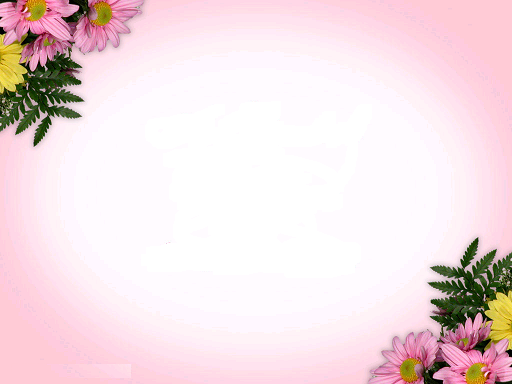 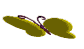 FACE BOOK: NHUNG TÂY 
(0794862058)
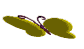 BỘ ĐỌC HIỂU BÀI 5-6-7
SÁCH KẾT NỐI TRI THỨC
BÀI 7: THẾ GIỚI CỔ TÍCH
ÔN TẬP VĂN BẢN: THẠCH SANH
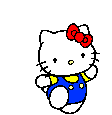 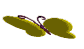 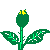 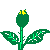 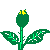 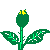 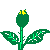 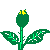 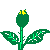 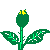 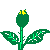 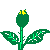 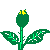 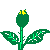 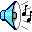 BÀI 7: ÔN TẬP VĂN BẢN THẠCH SANH
I. Kiến thưc chung về truyện cổ tích
1. Khái niệm
Truyện cổ tích là:
- Loại truyện dân gian
- Có nhiều yếu tố hư cấu, kì ảo,
- Kể về số phận và cuộc đời của các nhân vật trong những mối quan hệ xã hội. 
- Thể hiện cái nhìn về hiện thực, bộc lộ quan niệm đạo đức, lẽ công bằng và ước mơ về một cuộc sống tốt đẹp hơn của người lao động. 
 2. Một số yếu tố của truyện cổ tích- Cốt truyện: Kể về những xung đột trong gia đình, xã hội, phản ánh số phận của các cá nhân và thể hiện ước mơ đổi thay số phận của chính họ.
- Nhân vật: đại diện cho các kiểu người khác nhau, chia thành 2 tuyến nhân vật: chính diện (tốt, thiện) và phản diện (xấu ác)
- Hư cấu: Có các chi tiết hoang đường, kì ảo.
- Trình tự kể: Kể theo trật tự thời gian tuyến tính, thể hiện rõ quan hệ nhân quả.
- Lời kể: mở đầu bằng từ ngữ chỉ không gian, thời gian xác định.
BÀI 7: ÔN TẬP VĂN BẢN THẠCH SANH
3. So sánh truyện truyền thuyết và truyện cổ tích:
- Giống nhau : 
+ Đều là truyện dân gian.
+ Đều có yếu tố hoang đường kì ảo.
- Khác nhau:
+ Truyền thuyết kể về các nhân vật và sự kiện có liên quan đến lịch sử.
+ Cổ tích kể về cuộc đời của một số kiểu nhân vật.
+ Truyền thuyết sử dụng yếu tố kì ảo nhằm mục đích thiêng liêng hoá nhân vật, sự kiện.
+ Cổ tích sử dụng yếu tố hoang đường để gửi gắm ước mơ công lí . . .
BÀI 7: ÔN TẬP VĂN BẢN THẠCH SANH
1. Các sự việc chính
-  Sự ra đời kì lạ của Thạch Sanh
- Lí Thông kết nghĩa anh em với TS lợi dụng TS
- Thạch Sanh trải qua thử thách và lập chiến công
- Thạch Sanh được truyền ngôi báu
Truyện cổ tích "Thạch Sanh" với hình ảnh chàng dũng sĩ chất phác, thật thà, dũng cảm đã thể hiện ước mơ, niềm tin của nhân dân về sự chiến thắng của cái thiện. 
2. Tóm tắt
Thạch Sanh vốn mồ côi cả cha lẫn mẹ, sống lủi thủi trong túp lều dưới gốc đa và gia tài chỉ có lưỡi búa cha để lại. Thấy Thạch Sanh khỏe, Lí Thông lân la kết nghĩa anh em. Thạch Sanh về sống với mẹ con Lí Thông.Trong vùng có một con chằn tinh hung dữ, mỗi năm người dân phải nộp người cho nó ăn thịt. Tới phiên Lí Thông, hắn lừa Thạch Sanh đi nộp mạng thay mình. Thạch Sanh giết chết chằn tinh. Lí Thông lại lừa chàng đi trốn rồi cướp công của Thạch Sanh. Trong ngày hội nhà vua kén phò mã, công chúa bị đại bàng quắp đi. Thạch Sanh thấy đại bàng cắp người thì bắn nó và lần theo dấu máu vào hang cứu công chúa. Lí Thông lại một lần nữa lừa Thạch Sanh, hắn lấp miệng hang nhốt chàng dưới vực.  Thạch Sanh giết đại bàng và cứu con vua Thủy Tề, chàng được tặng nhiều vàng bạc nhưng chỉ xin một cây đàn trở về gốc đa. Hồn chằn tinh và đại bàng vu oan cho Thạch Sanh, chàng bị bắt vào ngục. Trong ngục chàng lôi đàn ra gẩy kể về nỗi oan khiên của mình. Lí Thông bị trừng trị, Thạch Sanh được nhà vua gả công chúa cho.Các nước chư hầu tức giận đem quân sang đánh, Thạch Sanh mang đàn ra gảy, 18 nước chư hầu xin hàng, Thạch Sanh nấu cơm thết đãi. Quân sĩ coi thường, ăn mãi không hết, họ kính phục rút quân về nước. Thạch Sanh được truyền ngôi báu.
BÀI 7: ÔN TẬP VĂN BẢN THẠCH SANH
3. Nội dung
a. Nhân vật Thạch Sanh
* Nguồn gốc, xuất thân của người dũng sĩ: vừa bình thường lại vừa phi thường
-  Nhân dân vừa muốn tô đậm hình ảnh đẹp đẽ về những người anh hùng (người anh hùng là người phi thường ngay từ trong nguồn gốc) lại vừa ước mong có được những người anh hùng bình dị trong cuộc sống đời thường.
- Thạch Sanh tuy là thái tử đầu thai (nhân vật dũng sĩ phi thường từ ngay trong nguồn gốc) nhưng lại có xuất thân giống như kiểu nhân vật bất hạnh à nhân dân ta luôn hướng tới những nhân vật nhỏ bé, bất hạnh. 
=> Quan niệm của nhân dân:
- Người anh hùng toàn thiện, toàn mĩ
- Luôn hướng tới những con người bất hạnh.
*  Người dũng sĩ trên hành trình kiếm tìm hạnh phúc
- Trên hành trình kiếm tìm hạnh phúc, chàng dũng sĩ Thạch Sanh phải trải qua bao khó khăn, thử thách:
+ Bị lừa, giết chằn tinh
+ Giết đại bàng, bị lấp hang
+ Bị vu oan
+ Đánh nhau với quân mười tám nước chư hầu
BÀI 7: ÔN TẬP VĂN BẢN THẠCH SANH
Nhưng bằng sự dũng cảm, sức mạnh, lòng mưu trí của mình, chàng đã vượt qua mọi khó khăn, thử thách và lập được nhiều chiến công: chiến công với xóm làng, với nhân dân, với đất nước.
 Độ khó của thử thách, ý nghĩa của chiến công ngày càng tăng.
 Qua những thử thách, người anh hùng bộc lộ những phẩm chất đẹp đẽ của mình.
*  Thạch Sanh giết chằn tinh
- Thạch Sanh giết chằn tinh trong hoàn cảnh bị lừa đi canh miếu à không hề có sự phòng bị, hoàn toàn bất ngờ
-  Phẩm chất của Thạch Sanh: tốt bụng (Lí Thông nhờ liền vui vẻ nhận lời), cả tin (Lí Thông nói liền tin), dũng cảm, sức mạnh, tài phép phi thường (không núng, chỉ một lúc đã xả xác con quái vật ra làm hai).
- Mang lại sự bình yên cho xóm làng.
*Thạch Sanh giết đại bàng
- Vẫn tiếp tục thể hiện sự dũng cảm, sức mạnh và tài phép; sự tốt bụng, cả tin của mình, nhưng ở thử thách này, Thạch Sanh còn cho người đọc thấy được việc chàng lập công hoàn toàn là vô tư, lập công vì chính nghĩa chứ không vì vụ lợi. Bởi vậy, chàng không tham lam, không nhận vàng bạc mà chỉ nhận một cây đàn rồi trở về sống dưới gốc đa.
BÀI 7: ÔN TẬP VĂN BẢN THẠCH SANH
=> Việc nhận phần thưởng sau khi lập công là việc xứng đáng với người dũng sĩ. Nhưng Thạch Sanh không nhận vàng bạc, bình thản trở về gốc đa để sống một cuộc sống nghèo khó khiến chúng ta càng thêm khâm phục, yêu mến. Cây đàn mà Thạch Sanh mang theo còn khiến cho hình ảnh chàng dũng sĩ trở nên thơ mộng, lãng mạn. Phải chăng, qua thử thách này, nhân dân ta muốn ca ngợi: người dũng sĩ chân chính phải là người chiến đấu về công lý chứ không vì bất cứ mưu lợi cá nhân nào, và ngoài việc chiến đấu, họ cũng có một tâm hồn thật nghệ sĩ.
*  Bị vu oan
- Lần này, Thạch Sanh không vượt qua thử thách bằng cung tên, bằng tài phép, chàng vượt qua bức tường ngục tù tưởng như không vượt qua nổi bằng chính tiếng đàn kì diệu của mình.
- Nhân vật tài hoa, ung dung trước khó khăn, thử thách.
- Hẳn tiếng đàn của Thạch Sanh phải réo rắt, du dương, sống động, phải kể được mọi nỗi niềm của kẻ bị oan khuất mới có thể khiến cho công chúa nhận ra chàng dù cách mấy bức tường cung cấm. Thạch Sanh không chỉ là người dũng sĩ, chàng còn là một nghệ sĩ, người nghệ sĩ đích thực với tiếng đàn lay động lòng người. Hơn nữa, người có thể gẩy được đàn trong hoàn cảnh ngục tù cũng chỉ có thể là người vô cùng dũng cảm, hoặc là người vô cùng tin tưởng vào công lí, vào sự trong sạch của bản thân mình.
BÀI 7: ÔN TẬP VĂN BẢN THẠCH SANH
* Thạch Sanh đánh lui quân mười tám nước chư hầu
- Thạch Sanh dùng tiếng đàn để đánh tan ý chí chiến đấu và dùng niêu cơm để thu phục lòng người
- Không dùng vũ khí, chiến thắng bằng lòng vị tha, nhân hậu
- Khi đối diện với yêu quái, Thạch Sanh dũng mạch diệt trừ chúng. Nhưng khi đối diện với những con người, dù tham làm, độc ác như Lí Thông hay hung hăng như quân mười tám nước chư hầu, Thạch Sanh đều không dùng đến vũ khí, dùng sức mạnh. Giữa con người với con người, chàng luôn bao dung.
c. Hạnh phúc xứng đáng dành cho người dũng sĩ
- Thạch Sanh lên ngôi vua à Phần thưởng cao nhất, xứng đáng nhất dành cho người dũng sĩ
- Niềm tin của nhân dân: ở hiền gặp lành
* Bảng tổng kết: Những thử thách, chiến công của nhân vật Thạch Sanh
BÀI 7: ÔN TẬP VĂN BẢN THẠCH SANH
2. Nhân vật Lý Thông
- Nhân vật ác >< Thạch Sanh: thiện
- Lý Thông: vụ lợi, tham lam, ích kỉ, độc ác
- Cái ác trong truyện cổ tích không đơn thuần chỉ là ác độc mà còn có rất nhiều đặc điểm kèm theo: xấu xa, ích kỉ, tham lam. 
- Nhân vật Lí Thông là minh chứng cho quan niệm dân gian: ác giả ác báo. Thạch Sanh đã tha cho mẹ con Lí Thông nhưng vì sao tác giả dân gian vẫn để cho Lí Thông phải chết à cái ác phải được trừng phạt.
BÀI 7: ÔN TẬP VĂN BẢN THẠCH SANH
2. Dạng bài Đọc Hiểu ngữ liệu SGK
PHIẾU HỌC TẬP SỐ 1
Truyện Thạch Sanh là một trong những truyện cổ tích hay và đặc sắc nhất trong kho tàng truyện cổ tích Việt Nam. Cuộc đời và những chiến công của Thạch Sanh cùng với sự hấp dẫn của những chi tiết thần kì trong truyện sẽ còn mãi sức hấp dẫn,  say mê với các thế hệ người đọc, người nghe. 
có người hàng rượu tên là Lí Thông đi qua đó. Thấy Thạch Sanh gánh về một gánh củi lớn, hắn nghĩ bụng: “Người này khoẻ như voi. Nó về ở cùng thì lợi biết bao nhiêu”. Lí Thông lân la gợi chuyện, rồi gạ cùng Thạch Sanh kết nghĩa anh em. Sớm mồ côi cha mẹ, tứ cố vô thân, nay có người săn sóc đến mình, Thạch Sanh cảm động, vui vẻ nhận lời. Chàng từ giã gốc đa, đến sống chung với mẹ con Lí Thông.
Bấy giờ,  trong vùng có con chằn tinh, có nhiều phép lạ, thường ăn thịt người. Quan quân đã nhiều lần đến bổ vây định diệt trừ nhưng không thể làm gì được.
BÀI 7: ÔN TẬP VĂN BẢN THẠCH SANH
2. Dạng bài Đọc Hiểu ngữ liệu SGK
Dân phải lập cho nó miếu thờ, hằng năm nạp một mạng người cho chằn tinh ăn thịt để nó đỡ phá phách.
Năm ấy, đến lượt Lý Thông nộp mình. Mẹ con hắn nghĩ kế lừa Thạch Sanh chết thay. Chiều hôm đó, chờ Thạch Sanh kiếm củi về, Lý Thông dọn một mâm rượu thịt ê hề mời ăn, rồi bảo:
- Đêm nay, đến phiên anh canh miếu thờ, ngặt vì dở cất mẻ rượu, em chịu khó đi thay anh, đến sáng thì về.
Thạch Sanh thật thà, nhận lời đi ngay..
                          (SGK Ngữ văn 6)
 Câu 1. Đoạn trích trên được trích từ văn bản nào? Xác định phương thức biểu đạt chính của văn bản.
Câu 2. Chỉ ra chi tiết thần kì trong đoạn trích trên.
Câu 3. Đoạn trích trên giúp em hiểu gì về bản chất hai nhân vật Lí Thông, Thạch Sanh?
Câu 4. Từ đoạn trích trên, em rút ra bài học gì cho bản thân trong cách ứng xử với mọi người?
BÀI 7: ÔN TẬP VĂN BẢN THẠCH SANH
2. Dạng bài Đọc Hiểu ngữ liệu SGK
Dân phải lập cho nó miếu thờ, hằng năm nạp một mạng người cho chằn tinh ăn thịt để nó đỡ phá phách.
Năm ấy, đến lượt Lý Thông nộp mình. Mẹ con hắn nghĩ kế lừa Thạch Sanh chết thay. Chiều hôm đó, chờ Thạch Sanh kiếm củi về, Lý Thông dọn một mâm rượu thịt ê hề mời ăn, rồi bảo:
- Đêm nay, đến phiên anh canh miếu thờ, ngặt vì dở cất mẻ rượu, em chịu khó đi thay anh, đến sáng thì về.
Thạch Sanh thật thà, nhận lời đi ngay..
                          (SGK Ngữ văn 6)
 Câu 1. Đoạn trích trên được trích từ văn bản nào? Xác định phương thức biểu đạt chính của văn bản.
Câu 2. Chỉ ra chi tiết thần kì trong đoạn trích trên.
Câu 3. Đoạn trích trên giúp em hiểu gì về bản chất hai nhân vật Lí Thông, Thạch Sanh?
Câu 4. Từ đoạn trích trên, em rút ra bài học gì cho bản thân trong cách ứng xử với mọi người?
BÀI 7: ÔN TẬP VĂN BẢN THẠCH SANH
Gợi ý trả lời
Câu 1: Đoạn trích được trích từ truyện cổ tích “Thạch Sanh”.
- Phương thức biểu đạt chính: Tự sự
Câu 2: Chi tiết thần kì có trong đoạn trích là chi tiết về chằn tinh có nhiều phép lạ, thường ăn thịt người. 
Câu 3: Bản chất hai nhân vật Lí Thông, Thạch Sanh thể hiện qua đoạn trích:
+ Lý Thông: gian xảo, ích kỉ, nham hiểm  (kết nghĩa anh em với Thạch Sanh nhằm mưu lợi; lừa Thạch Sanh đi chết thay mình).
+ Thạch Sanh thật thà, vị tha, có phần cả tin .
Sự đối lập giữa hai nhân vật là sự đối lập giữa phe thiện và phe ác.
Câu 4: HS nêu suy  nghĩ của bản thân.
    Có thể nêu: Từ đoạn trích trên, em rút ra bài học cho bản thân: Trong cách ứng xử với mọi người, ta không nên ích kỉ chỉ nghĩ đến lợi ích của bản thân mình mà lợi dụng người khác; cần phải biết sống vì người khác. Bên cạnh đó, ta cũng cần đề phòng trước những kẻ xấu.
BÀI 7: ÔN TẬP VĂN BẢN THẠCH SANH
PHIẾU HỌC TẬP SỐ 2
Đọc đoạn văn sau và trả lời câu hỏi:
“Cuối cùng các hoàng tử phải cởi giáp ra hàng. Thạch Sanh sai dọn một bữa cơm thiết đãi những kẻ thua trận. Cả mấy vạn tướng lĩnh, quân sĩ thấy Thạch Sanh chỉ cho dọn ra vẻn vẹn có một niêu cơm tí xíu, bĩu môi, không muốn cầm đũa. Biết ý, Thạch Sanh đố họ ăn hết được niêu cơm và hứa sẽ trọng thưởng cho những ai ăn hết. Quân sĩ mười tám nước ăn mãi, ăn mãi nhưng niêu cơm bé xíu cứ ăn hết lại đầy. Chúng cúi đầu lạy tạ vợ chồng Thạch Sanh rồi kéo nhau về nước
Về sau, vua không có con trai, đã nhường ngôi cho Thạch Sanh”.
(SGK Ngữ văn 6, Cánh diều, tập 1, trang 21)
Câu 1. Truyện “Thạch Sanh” thuộc thể loại nào? Nhân vật Thạch Sanh thuộc kiểu nhân vật nào?
Câu 2. Phân loại các từ trong câu sau theo cấu tạo từ: 
“Cả mấy vạn tướng lĩnh, quân sĩ thấy Thạch Sanh chỉ cho dọn ra vẻn vẹn có một niêu cơm tí xíu, bĩu môi, không muốn cầm đũa.”
Câu 3.Chỉ ra và nêu ý nghĩa của chi tiết thần kì trong đoạn trích trên. 
Câu 4. Nêu chủ đề của truyện “Thạch Sanh”. Kể tên những truyện đã học hoặc đã đọc cùng chủ đề với truyện “Thạch Sanh” (Kể tối thiểu 03 truyện)
BÀI 7: ÔN TẬP VĂN BẢNTHẠCH SANH
Gợi ý trả lời
Câu 1:
- Truyện “Thạch Sanh” thuộc thể loại truyện cổ tích.
- Nhân vật Thạch Sanh thuộc kiểu nhân vật dũng sĩ.
Câu 3:
Câu văn: “Cả mấy vạn tướng lĩnh, quân sĩ thấy Thạch Sanh chỉ cho dọn ra vẻn vẹn có một niêu cơm tí xíu, bĩu môi, không muốn cầm đũa.”
BÀI 7: ÔN TẬP VĂN BẢNTHẠCH SANH
Câu 4:
- Chi tiết thần kì trong đoạn trích: niêu cơm thết đãi quân lính 18 nước chư hầu của Thạch Sanh cứ ăn hết lại đầy.
- Ý nghĩa của chi tiết niêu cơm thần kì: tượng chưng cho tấm lòng nhân đạo, tư tưởng yêu hoà bình của nhân dân ta.
Câu 5:
- Chủ đề: phản ánh cuộc đấu tranh giữa cái thiện và cái ác, thể hiện ước mơ, niềm tin của nhân dân về sự chiến thắng của những con người chính nghĩa, lương thiện)
- Một số truyện đã học hoặc đã đọc cùng chủ đề với truyện “Thạch Sanh”:
+ Tấm Cám
+ Cây tre trăm đốt
+ Cây khế
BÀI 7: ÔN TẬP VĂN BẢNTHẠCH SANH
3. Ngữ liệu Đọc hiểu ngoài SGk
PHIẾU HỌC TẬP SỐ 3
Đọc đoạn trích sau và trả lời câu  hỏi bên dưới:
           “Khi cậu bé vừa khôn lớn thì mẹ chết. Cậu sống lủi thủi trong một túp lều cũ dựng dưới gốc đa, cả gia tài chỉ có một cái lưỡi búa của cha để lại. Người ta gọi cậu là Thạch Sanh. Năm Thạch Sanh bắt đầu biết dùng búa, Ngọc Hoàng đã sai thiên thần xuống dạy cho đủ các môn võ nghệ và mọi phép thần thông.”     
                                                                       (Theo Nguyễn Đổng Chi)
 Câu 1: Đoạn trích trên nói về nội dung gì?
Câu 2: Phương thức biểu đạt chính trong đoạn trích trên? Nhân vật Thạch Sanh thuộc kiểu nhân vật nào trong truyện cổ tích?
Câu 3: Tìm cụm danh từ có trong đoạn trích trên?
BÀI 7: ÔN TẬP VĂN BẢNTHẠCH SANH
Hướng dẫn làm bài:
Câu 1: Đoạn trích giới thiệu lai lịch của Thạch Sanh.
Câu 2: Phương thức biểu đạt chính trong đoạn văn trên là tự sự.
 Nhân vật Thạch Sanh thuộc kiểu nhân vật mồ côi, dũng sĩ.
Câu 3: Cụm danh từ: một túp lều cũ dựng dưới gốc đa, cả gia tài, một lưỡi búa của cha để lại, các môn võ nghệ, mọi phép thần thông.
BÀI 7: ÔN TẬP VĂN BẢNTHẠCH SANH
PHIẾU HỌC TẬP SỐ 4
Đọc đoạn trích sau, trả lời câu hỏi:
           “Thạch Sanh sai dọn một bữa cơm thết đãi những kẻ thua trận.... Chúng cúi đầu lạy tạ vợ chồng Thạch Sanh rồi kéo nhau về nước”. 
Câu 1: Đoạn trích trên nằm trong văn bản nào? 
Câu 2: Thể loại của văn bản có chứa đoạn trích? 
Câu 3: Tìm chi tiết tưởng tượng kì ảo có trong đoạn trích trên.
Câu 4: Trình bày cảm nhận của em về chi tiết kì ảo đó bằng một đoạn văn ngắn.
BÀI 7: ÔN TẬP VĂN BẢNTHẠCH SANH
Hướng dẫn làm bài:
Câu 1: - VB: Thạch Sanh
Câu 2:- Thể loại: Truyện cổ tích
Câu 3: - Chi tiết niêu cơm thần
Câu 4. Gv gợi ý các ý chính trong đoạn văn.
- Giới thiệu TCT TS: Thạch Sanh là câu chuyện thể hiện ước mơ, niềm tin về đạo đức, công lý xã hội và lý tưởng nhân đạo, yêu hòa bình của nhân dân ta. 
- Nêu được chi tiết kì ảo: Trong đoạn trích trên, niêu cơm thần là một chi tiết tưởng tượng kì ảo giàu ý nghĩa. 
- Cảm nhận của em về chi tiết đó: Niêu cơm có khả năng phi thường, cứ ăn hết lại đầy, làm cho quân sĩ 18 nước chư hầu ban đầu coi thường, chế giễu, nhưng sau đó phải ngạc nhiên, khâm phục. Niêu cơm thần không những đã cảm hóa được quân thù mà còn khiến chúng phải cúi đầu khâm phục. Vì thế, niêu cơm tượng trưng cho tình thương, lòng nhân ái, ước vọng đoàn kết, tư tưởng yêu hòa bình của dân ta. Ngoài ra, hình ảnh đó còn mang ước mơ lãng mạn về sự no đủ của cư dân nông nghiệp VN ta khi có được niêu cơm cứ ăn hết lại đầy thì lao động của con người sẽ trở nên đỡ vất vả hơn, mọi người sẽ có được cuộc sống no đủ, hạnh phúc.
BÀI 7: ÔN TẬP VĂN BẢN CÂY KHẾ
I. Kiến thức chung
- Thể loại: Truyện cổ tích.
- Nhân vật: người anh, người em, con chim thần...
- Kiểu nhân vật: Nhân vật bất hạnh
- PTBĐ chính: Tự sự.
- Bố cục: 3 phần.
+ Phần 1 (Từ đầu đến lại với em nữa): Giới thiệu về nhân vật người em và cách phân chia tài sản của hai anh em.
+ Phần 2 (Tiếp đến trở nên giàu có): Chuyện ăn khế trả vàng của người em.
+ Phần 3 (Còn lại): Âm mưu của người anh và sự trừng phạt.
Các sự việc chính: 
- Sự việc 1: Cha mẹ chết, người anh chia gia tài, người em chỉ được cây khế.
- Sự việc 2: Cây khế có quả, chim đến ăn, người em phàn nàn và chim hẹn trả ơn bằng vàng. - Sự việc 3:Chim chở người em bay ra đảo lấy vàng, nhờ thế người em trở nên giàu có.
- Sự việc 4: Người anh biết chuyện, đổi gia tài của mình lấy cây khế, người em bằng lòng.
- Sự việc 5: Chim lại đến ăn, mọi chuyện diễn ra như cũ, nhưng người anh may túi quá to và lấy quá nhiều vàng.
- Sự việc 6 Người anh bị rơi xuống biển và chết.
BÀI 7: ÔN TẬP VĂN BẢN CÂY KHẾ
- Tóm tắt: Ở một làng nọ có hai anh em, người anh thì vô cùng tham lam, người em thì hiền lành chịu khó. Sau khi ba mẹ qua đời người anh lấy vợ ra ở riêng và cố gắng vơ vét hết tài sản chỉ để lại cho người em một cây khế ở góc vườn. Người em bị người anh chèn ép như vậy nhưng không hề nói một lời phàn nàn nào, anh đã dựng túp liều gần cây khế, hàng ngày anh chăm bón cây khế và đi làm thuê để kiếm tiền nuôi thân. Cây khế càng ngày càng lớn dần, năm ấy bỗng sai trĩu quả, người em mừng vô cùng. Mấy hôm sau, bỗng dưng có một con chim lạ bay tới cây khế và ăn khế của người em, người em thấy vậy buồn lòng than thở với chim. Chim lạ mới nói lại rằng: “Ăn một quả trả cục vàng may túi ba gang mang đi mà đựng”. Hôm sau như lời hứa chim đến đón người em tới một hòn đảo có rất nhiều vàng bạc, châu báu. Người em xuống lấy vàng và chỉ lấy vừa đầy túi ba gang rồi lên lưng chim trở về. Người em về nhà dùng số vàng bạc lấy được mang đi đổi lấy lúa thóc để giúp đỡ cho người dân ở trong làng. Thấy người em bỗng có nhiều vàng bạc nên người anh đã âm mưu sang đòi đổi nhà lấy cây khế, lại lần nữa người em đồng ý đổi với người anh mà không một lời phàn nàn. Cây khế lại sai quả, chim lạ lại đến ăn người anh cũng cố ý than thở với chim. Mấy hôm sau chim đến đón người anh đi đến hòn đảo vàng bạc, vốn bản tính tham lam nên người anh đã lấy rất là nhiều bỏ vào túi sáu gang mang theo. Trên đường về vì vàng bạc quá nhiều, chim bảo người anh vứt bớt nhưng người anh không chịu, chim đã quá mỏi cánh nên đã nghiêng cánh hất người anh tham lam cùng vàng bạc xuống biển. Thế là người anh tham lam ấy không còn trở về được nữa.
BÀI 7: ÔN TẬP VĂN BẢN CÂY KHẾ
+ Nghệ thuật: Sắp xếp các tình tiết tự nhiên, khéo léo.
- Sử dụng chi tiết thần kì.
- Kết thúc có hậu.
- Xây dựng hình tượng hai nhân vật đối lập, tương phản
* Ý nghĩa: Nội dung: Tác giả dân gian ca ngợi những con người hiền lành, chăm chỉ, thật thà; đồng thời lên án, đấu tranh chống lại lòng tham lam, ích kỉ của con người.  
 - Ý nghĩa: Từ những kết cục khác nhau đối với người anh và người em, tác giả dân gian muốn gửi gắm bài học về đền ơn đáp nghĩa, niềm tin ở hiền sẽ gặp lành và may mắn đối với tất cả mọi người.
BÀI 7: ÔN TẬP VĂN BẢN CÂY KHẾ
2.  Ý nghĩa câu chuyện:
+ Phê phán những kẻ tham lam, ích kỉ.
+ Ca ngợi con người hiền lành, chăm chỉ, nhân hậu.
+ Ước mơ của nhân dân về công bằng và sự sung túc.
3. Đánh giá khái quát
a. Nghệ thuật:
- Sắp xếp các tình tiết tự nhiên, khéo léo.
- Sử dụng chi tiết thần kì.
- Kết thúc có hậu.
- Xây dựng hình tượng hai nhân vật đối lập, tương phản.
b. Nội dung
- Nội dung: Tác giả dân gian ca ngợi những con người hiền lành, chăm chỉ, thật thà; đồng thời lên án, đấu tranh chống lại lòng tham lam, ích kỉ của con người.
BÀI 7: ÔN TẬP VĂN BẢN CÂY KHẾ
2. Dạng bài tập Đọc Hiểu ngữ liệu SGK
 PHIẾU HỌC TẬP SỐ  1
Đọc đoạn văn sau và trả lời câu hỏi:
  “... Người anh hỏi biết sự tình, bèn nằn nì với em xin đổi tất cả gia sản của mình để lấy mảnh vườn có cây khế ngọt. Người em thương anh nên cũng bằng lòng đổi. Đến mùa khế có quả, chim phượng hoàng lại đến ăn. Người anh xua đuổi ầm ĩ, chim bèn nói như trước rằng:
Ăn một quả,Trả cục vàng,May túi ba gang,Mang đi mà đựng.
    Được lời, người anh may giấu một cái túi sáu gang. Rồi chim cũng chở anh đi đến nơi hải đảo đầy bạc vàng châu báu. Nhưng tính tham lam làm mắt anh hoa lên khi thấy hải đảo có nhiều của quý giá. Anh ta loay hoay mãi không biết nên lấy thứ gì, bỏ thứ gì. Khi nghe chim giục chở về, anh vơ bạc vàng cháu báu đầy ắp cái túi sáu gang, quấn vào ngang lưng, ngoài ra còn giắt thêm khắp người. Anh ta leo lên lưng chim, chim phải đập cánh ba lần mới lên nổi. Chim cố sức bay, đến giữa biển cả, vì nạng quá, suýt đâm nhào xuống nước mấy lần.
BÀI 7: ÔN TẬP VĂN BẢN CÂY KHẾ
2. Dạng bài tập Đọc Hiểu ngữ liệu SGK
Khi gần đến đất liền, chim lảo đảo, nghiêng cánh, người anh mang cả túi vàng bạc rơi tõm xuống biển sâu và bị sóng cuốn đi mất tích.”
                                                               (Trích truyện cổ tích Cây khế)
Câu 1. Xác định ngôi kể của văn bản ?
Câu 2. Khi được chim phượng hoàng trở đến đảo vàng, người anh đã có hành động như thế nào? Điều đó thể hiện đặc điểm gì của nhân vật?
Câu 3. Con chim đưa hai anh em ra đảo hoang có phải là con vật kỳ ảo không? Vì sao?
Câu 4. Kết cục của người anh giúp em nhận ra những bài học quý báu gì cho mình?
BÀI 7: ÔN TẬP VĂN BẢN CÂY KHẾ
Gợi ý trả lời
Câu 1. Ngôi kể thứ ba	
Câu 2. Khi được chim phượng hoàng trở đến đảo vàng, người anh đã có hành động: vơ bạc vàng cháu báu đầy ắp cái túi sáu gang, quấn vào ngang lưng, ngoài ra còn giắt thêm khắp người. Điều này thể hiện bản chất tham lam, vô độ.
Câu 3.. Con chim đưa hai anh em ra đảo hoang có phải là con vật kỳ ảo không? Vì sao?
- Con chim đưa hai anh em ra đảo hoang là con vật kì ảo. Vì nó mang 1 số đặc điểm như:
+ Biết nói tiếng người: “Ăn một quả, trả cục vàng, may túi ba gang, mang đi mà đựng!”
+ Có phép thần kì, biết chỗ cất giấu của cải, vàng bạc, kim cương,…
 Câu 4. Kết cục của người anh giúp em nhận ra những bài học: 
- Cần phải luôn chăm chỉ, cần mẫn lao động thì mới có được thành quả tốt
- Hiền lành, tốt bụng thì sẽ được đền đáp xứng đáng.
- Quá tham lam thì sẽ phải gánh chịu hậu quả.
- Hãy giúp đỡ người khác khó khăn hơn mình.
BÀI 7: ÔN TẬP VĂN BẢN CÂY KHẾ
3. Ngữ liệu Đọc – Hiểu ngoài SGk
PHIẾU HỌC TẬP SỐ 2
Đọc đoạn trích sau và trả lời các câu hỏi:
“...Ông lão không dám trái lời mụ. Ông lại đi ra biển. Một cơn dông tố kinh khủng kéo đến, mặt biển nổi sóng ầm ầm. Ông lão gọi con cá vàng. Con cá bơi đến hỏi:
- Ông lão có việc gì thế? Ông lão cần gì?
Ông lão chào con cá và nói:
- Cá ơi, giúp tôi với! Thương tôi với! Tôi sống làm sao được với mụ vợ quái ác này! Bây giờ mụ không muốn làm nữ hoàng nữa, mụ muốn làm Long Vương ngự trên mặt biển, để bắt cá vàng phải hầu hạ mụ và làm theo ý của mụ.
Con cá vàng không nói gì, quẫy đuôi lặn sâu xuống đáy biển. Ông lão đứng trên bờ đợi mãi không thấy nó lên trả lời, mới trở về. Đến nơi, ông sửng sốt, lâu đài, cung điện biến đâu mất, trước mắt ông lão lại thấy túp lều nát ngày xưa và trên bậc cửa, mụ vợ đang ngồi trước cái máng lợn sứt mẻ.                      
                                               (Trích “Ông lão đánh cá và con cá vàng” - Puskin kể)
Câu 1: Xác định phương thức biểu đạt chính của đoạn trích.
Câu 2: Chỉ ra yếu tố kì ảo trong đoạn trích.
Câu 3: Chỉ ra và nêu ý nghĩa của chi tiết miêu tả cảnh biển trước đòi hỏi của mụ vợ ông lão trong đoạn trích.
Câu 4: Theo em, vì sao cá vàng lại không đáp ứng yêu cầu của mụ vợ ông lão?
Câu 5: Từ kết cục của mụ vợ ông lão đánh cá trong đoạn trích, em rút ra bài học gì cho bản thân?
BÀI 7: ÔN TẬP VĂN BẢN CÂY KHẾ
Gợi ý trả lời
Câu 1: PTBĐ chính: tự sự
Câu 2: Yếu tố kì ảo: 
+ cá vàng biết nói tiếng người
+ cung điện biến mất, chỉ còn túp lều nát, cái máng lợn sứt mẻ
Câu 3: 
Chi tiết miêu tả cảnh biển: Một cơn dông tố kinh khủng kéo đến, mặt biển nổi sóng ầm ầm. 
Ý nghĩa của chi tiết cảnh biện này: thể hiện thái độ của nhà văn không đồng tình với đòi hỏi quá quắt của mụ vợ ông lão đánh cá.
Câu 4: 
Theo em, cá vàng không đáp ứng yêu cầu đòi hỏi của mụ vợ ông lão vì đòi hỏi của mụ vô cùng quá quắt, điều đó cho thấy lòng tham của mụ không có tận cùng. 
Cá vàng không những không đáp ứng đòi hỏi lần này của mụ vợ ông lão mà còn lấy lại những gì đã cho mụ, đó là sự trừng phạt cho thói tham lam, ích kỉ của mụ vợ kia. 
Câu 5: Bài học rút ra cho bản thân:
Hãy sống lương thiện bằng chính khả năng và sức lực của mình.
Không nên tham lam mù quáng.
BÀI 7: ÔN TẬP VĂN BẢN VUA CHÍCH CHÒE
I. Tìm hiểu chung
- Thể loại: Truyện cổ tích.
- PTBĐ chính: Tự sự.
- Bố cục: 3 phần.
+ Phần 1 (Từ đầu đến Vua chích chòe): Sự kiêu căng của nàng công chúa.
+ Phần 2 (Tiếp đến giật tay lại): Nàng công chúa được uốn nắn, trải qua khó khăn.
+ Phần 3 (Còn lại): Nàng công chúa được hạnh phúc. 
+ Các sự việc chính: 
- Nhà vua có  cô con gái xinh đẹp tuyệt trần nhưng vô cùng kiêu ngạo, ngông cuồng.
- Các người đến dự bữa tiệc
- Công chúa chê hết người này đến người khác, khiến nhà vua tức giận và ban sẽ gả công chúa cho người ăn xin đầu tiên đến điện.
- Nhà vua gả công chúa cho gã hát rong, công chúa theo gã về nh
- Công chúa dần dần làm qua nhiều việc: dọn nhà, làm bếp, đan sọt, dệt vải, bán sành sứ, làm phụ bếp.
- Vua chích chòe giải thích mọi việc cho công chúa khi cô làm phụ bếp cho đám cưới của vua.
- Nàng công chúa được hạnh phúc.
BÀI 7: ÔN TẬP VĂN BẢN VUA CHÍCH CHÒE
* Tóm tắt: Ở một vương quốc, nhà vua có người con gái xinh đẹp tuyệt trần, nhưng tính cách lại kiêu ngạo. Vua cho mời các chàng trai ở khắp mọi nơi đến để thiết tiệc linh đình. Bất cứ ai công chúa cũng tìm đủ lý do để chê, đặt cho họ những biệt danh kì lạ. Nhà vua vô cùng tức giận, tuyên bố sẽ gả công chúa cho người ăn mày đầu tiên đi qua hoàng cung. Một ngày nọ, một người hát rong đi qua, nhà vua gọi anh ta vào rồi gả công chúa cho. Hai vợ chồng đi đến ngôi nhà của người hát rong, ngôi nhà lụp xụp, thấp tè lại rất nghèo nên công chúa phải làm các công việc để kiếm sống từ đan sọt bán, quay sợi, buôn nồi và bát đĩa ở chợ, cuối cùng phải làm một chị phụ bếp trong hoàng cung. Một lần trong cung tổ chức lễ cưới cho vua, cô cũng lén vào xem. Công chúa đã biết được sự thật người hát rong chính là Vua chích chòe. Cô nhận ra lỗi lầm, hai người làm lễ cưới và sống hạnh phúc bên nhau.
BÀI 7: ÔN TẬP VĂN BẢN VUA CHÍCH CHÒE
II. Định hướng phân tích văn bản
1. Công chúa kiêu ngạo, chế giễu mọi người
- Thân phận: Công chúa, con gái duy nhất của một nhà vua. → Cao quý, được cưng chiều.
- Hình dáng: Xinh đẹp tuyệt trần.
- Tính cách: Kiêu ngạo và ngông cuồng, không ai vừa mắt nàng. Không những từ chối hết người này đến người khác còn chế giễu, nhạo báng họ.
- Cuộc tuyển chọn phò mã:
+ Hoàn cảnh: Vua mời các chàng trai ở khắp các nước xa gần tới thết tiệc linh đình để chọn phò mã. Khách đứng thành hàng theo ngôi thứ.
+ Ai cũng bị công chúa giễu cợt:
- Người thì nàng cho là mập quá, nàng đặt tên là Thùng tô-nô.
- Người thì mảnh khảnh quá, nàng chê mảnh khảnh thế thì gió sẽ thổi bay.
- Người thì lùn, nàng lại chê lùn mà mập nữa thì vụng về lắm.
- Người thì mặt mày xanh xao, bị nàng đặt tên Nhợt nhạt như chết đuối.
- Người thứ năm mặt đỏ như gấc, nàng gọi là Xung đồng đỏ.
BÀI 7: ÔN TẬP VĂN BẢN VUA CHÍCH CHÒE
- Người thứ sáu dáng hơi cong cong, nên nàng gọi là Cây non sấy lò cong cớn.
- Người có cằm hơi cong như mỏ chích chòe, nàng nói chẳng khác gì chim chích chòe có mỏ nên đặt tên là Vua chích chòe.
→ Nhà vua quá tức giận trước cách hành xử của công chúa nên tuyên bố: sẽ gả công chúa cho người ăn mày đầu tiên đi qua hoàng cung.
- Hoàn cảnh:
+ Lời ban truyền của nhà vua. → Hành động dứt khoát, muốn trừng trị con gái.
+ Vua chích chòe - người đã bị công chúa chế giễu có chiếc cằm hơi nhô ra như mỏ con chim chích chòe nhưng yêu nàng đã đóng giả thành người hát rong.
- Những thử thách mà công chúa phải trải qua:
+ Ban đầu:
- Công chúa luôn thể hiện sự tiếc nuối khi biết được khu rừng, thảo nguyên, thành phố mĩ lệ,... khi biết nó là của vua chích chòe. → Nghệ thuật: Điệp cấu trúc.
- Công chúa không thể chấp nhận sự thật: "Người hầu của anh đâu?".
- Công chúa không biết làm gì cả: không biết nhóm bếp, không biết đan sọt, không biết dệt sợi, bán sành sứ lại bán đầu chợ.
BÀI 7: ÔN TẬP VĂN BẢN VUA CHÍCH CHÒE
→ Thiếu kĩ năng sinh sống, được cưng chiều từ nhỏ đã quen.
+ Sau đó, người hát rong đã yêu cầu công chúa làm những việc:
Làm việc nhà.
- Dậy sớm nhóm bếp, nấu ăn, làm việc nhà.
- Đan sọt, dệt vải (nhưng người hát rong lại nghĩ những ngón tay mềm mại của công chúa sẽ bị chảy máu).
- Buôn bán nồi và bát đĩa (công chúa bày một đống hàng sành sứ ngồi ngay đầu chợ nên đã bị anh chàng phi ngựa lao thẳng vào, vỡ ra hàng nghìn mảnh vụn). 
- Làm chị phụ bếp.
→ Mục đích những yêu cầu này: Trừng phạt tính kiêu căng, ngông cuồng, uốn nắn tín kiêu ngạo của công chúa, để công chúa nhận ra những điều sai trái của mình và biết sửa sai. Đồng thời vẫn thể hiện tình yêu của Vua chích chòe với công chúa.
→ Công chúa đã có những thay đổi tích cực về thái độ.
BÀI 7: ÔN TẬP VĂN BẢN VUA CHÍCH CHÒE
3. Kết thúc có hậu cho công chúa
- Khi nhận ra nhà vua chích chòe:
+ Từ chối, cố sức gạt ra.
+ Cảm thấy từ chối khi bị mọi người chế nhạo.
→ Hiểu được cảm xúc của người từng bị mình chế giễu. Chung thủy, cảm thấy không xứng đáng.
- Khi được vua chích chòe giải thích: Bật khóc nức nở "Em đã làm những điều sai trái, thật không xứng đáng là vợ của anh.". 
→ Nhận lỗi, cảm thấy mình không xứng đáng.
→ Sau khi đã nhận ra được sự kiêu ngạo của mình, công chúa đã được hưởng hạnh phúc: Kết hôn cùng Vua chích chòe. 
4. Tổng kết
 Nội dung
Vua chích chòe khuyên con người không nên kiêu ngạo, ngông cuồng thích nhạo báng người khác. Đồng thời thể hiện sự bao dung, tình yêu thương của nhân dân với những người biết quay đầu, hoàn lương.
 Nghệ thuật
Truyện cổ tích cùng những chi tiết hoang đường, kì ảo và biện pháp điệp cấu trúc.
BÀI 7: ÔN TẬP VĂN BẢN VUA CHÍCH CHÒE
PHIẾU HỌC TẬP SỐ 1
Đọc đoạn trích sau và thực hiện các yêu cầu: 
     “Nhà vua chỉ có một người con gái. Công chúa đẹp tuyệt trần, nhưng vì vậy công chúa kiêu ngạo và ngông cuồng, không một ai vừa lòng nàng cả. Nàng chối từ hết người này đến người khác, không những vậy lại còn chế giễu, nhạo báng họ. Có một lần, nhà vua cho mời các chàng trao ở khắp các nước xa gần tới mở tiệc linh đình để chọn phò mã. Khách đứng thành hàng theo ngôi thứ, đứng trên cùng là vua các nước rồi các công tước, các ông hoàng, các bá tước, các nam tước, cuối cùng là những người dòng dõi quí tộc. Công chúa được dẫn đi xem mặt. Chẳng ai được công chúa tha, người nào nàng cũng có cớ để giễu cợt. Người thì nàng cho là quá mập, nàng đặt tên là thùng tô nô, người quá mảnh khảnh thì nàng nói, mảnh khảnh thế thì gió thổi bay, người thứ ba thì lại lùn, nàng chê: Lùn lại mập thì vụng về lắm, người thứ tư mặt mày xanh xao, bị đặt tên Nhợt nhạt như chết đuối, người thứ năm mặt đỏ như gấc, nàng gọi Xung đồng đỏ, người thứ sáu đứng dáng hơi cong, nàng chê là cây non sấy lò cong cớn, nhìn ai nàng cũng tìm cách nhạo báng, nàng lấy làm khoái chí khi thấy một người có cằm hơi cong như mỏ chim chích chòe, nàng nói giỡn, chà, anh ta có cái cằm chẳng khác gì chim chích choè có mỏ, từ đó trở đi ông vua tốt bụng ấy có tên là Vua chích choè.
		(Trích truyện cổ tích Vua chích chòe, Truyện cổ tích Tổng hợp)
Câu 1. Xác định phương thức biểu đạt chính của đoạn văn.
Câu 2. Trong bữa tiệc kén chọn phò mã, công chúa đã giễu cợt mọi người ra sao?
Câu 3. Từ thái độ của công chúa, em nhận ra đặc điểm gì của nhân vật này?
Câu 4. Trước điểm đặc biệt về hình thức của người khác, theo em chúng ta nên có thái độ và cư xử như thế nào? Tại sao vậy?
BÀI 7: ÔN TẬP VĂN BẢN VUA CHÍCH CHÒE
Gợi ý trả lời:
Câu 1. Phương thức biểu đạt chính của đoạn văn: tự sự
Câu 2. Trong bữa tiệc kén chọn phò mã, công chúa đã giễu cợt, nhạo báng và chê bai tất cả mọi người, chẳng tha một ai.
+ Người thì nàng cho là quá mập, đặt tên là “thùng tô-nô”
+ Người mảnh khảnh thì nàng nói “mảnh khảnh thế thì gió thổi bay”.
+ Người lùn thì nàng chê “lùn lại mập thì vụng về lắm”.
+ Người xanh xao bị nàng đặt tên là “nhợt nhạt như chết đuối”.
+ Người mặt đỏ như gấc, nàng gọi Xung đồng đỏ.
+ Người đứng dáng hơi cong, nàng chê "cây non sấy lò cong cớn".
+ Người có cái cằm hơi cong chẳng khác gì chim chích chòe, nàng khiến người đó bị gọi là Vua chích chòe. 
Câu 3. Điều này cho thấy nàng công chúa này là một người kiêu ngạo, chảnh chọe, hay trêu ghẹo và coi thường người khác. Công chúa cũng có vẻ tinh nghịch, láu lỉnh của một người quen được nuông chiều.
Câu 4. Trước điểm đặc biệt về hình thức của người khác, theo em chúng ta nên có thái độ, cư xử: nhã nhặn, lịch sự, tôn trọng với người đó. Tuyệt đối không được chê bai, nhạo báng hình thức của người khác. Vì đó là hành vi xấu xí, gây tổn thương cho người khác.
BÀI 7: ÔN TẬP VĂN BẢN VUA CHÍCH CHÒE
3. Đọc Hiểu ngữ liệu ngoài SGK
PHIẾU HỌC TẬP SỐ 2
 Đọc văn bản sau và trả lời câu hỏi bên dưới:	
MUỐI TO, MUỐI BÉ
    Hạt muối Bé nói với hạt muối To:
Em đến chia tay chị này, em sắp được hòa trong đại dương.   
  Muối To trố mắt:
Em dại quá, sao lại để đánh mất mình như thế? Em muốn thì cứ làm, chị không điên!                   Muối To thu mình co quắp lại, nhất định không để biển hòa tan. Muối To lên bờ, sống trong vuông muối. Nó vẫn ngạo nghễ, to cứng và nhìn chúng bạn bé tí ti đầy khinh khỉnh. Thu hoạch, người ta gạt nó ra ngoài, xếp vào loại phế phẩm, còn những hạt muối tinh trắng kia được đóng vào bao sạch đẹp…     
Sau một thời gian lăn lóc hết xó chợ này đến xó chợ khác, cuối cùng người ta cho muối To vào nồi cám heo. Tủi nhục ê chề, nó thu mình co cứng hơn mặc cho nước sôi trăm độ cũng không lấy được, dù là cái vảy da của nó. Khi rửa máng heo, người ta phát hiện nó, và chẳng cần nghĩ suy, ném nó ra đường. Người người qua lại đạp lên nó.   Trời đổ mưa, muối Bé, bây giờ là hạt mưa, gặp lại muối To. Muối Bé hí  hửng kể:  
- Tuyệt lắm chị ơi! Khi em hòa tan trong nước biển, em được bay lên trời, sau đó em thành mưa tưới mát cho Trái Đất thêm xanh tươi.
BÀI 7: ÔN TẬP VĂN BẢN VUA CHÍCH CHÒE
Thôi chào chị, em còn đi chu du nhiều nơi trên Trái Đất trước khi về biển, chuẩn bị một hành trình tuyệt vời khác…    
 Nhìn muối Bé hòa mình với dòng chảy, xa dần, xa dần… bỗng dưng muối To thèm khát cuộc sống như muối Bé, muốn hòa tan, hòa tan…  
                                      (Theo Truyện cổ tích chọn lọc)
Câu 1. Xác định phương thức biểu đạt chính của văn bản trên.
Câu 2. Trước việc hòa tan vào đại dương, tại sao muối To cho đó là “dại”còn muối Bé lại thấy là “tuyệt lắm”?
Câu 3. Khi vào mùa thu hoach, số phận của muối To như thế nào? 
Câu 5. Nêu ý nghĩa biểu tượng của hạt muối trong câu chuyện trên?
BÀI 7: ÔN TẬP VĂN BẢN VUA CHÍCH CHÒE
Gợi ý trả lời
Câu 1: Phương thức biểu đạt chính: Tự sự
Câu 2:  - Muối To cho rằng việc hòa tan vào đại dương là”dại”vì sẽ đánh mất mình, sẽ bị biến mất, không còn giữ được những cái của riêng mình nữa.
- Muối Bé cho là “tuyệt lắm” vì khi hòa vào biển, nó được hóa thân, được cống hiến sức mình cho trái Đất…
Câu 3: Vào mùa thu hoạch, muối To bị gạt ra ngoài, bị xếp vào loại phế phẩm.
Câu 4: Ý nghĩa biểu tượng của mỗi hình ảnh:
- Muối To: Hình ảnh của con người sống ích kỉ, chỉ khư khư giữ lấy giá trị riêng của mình.
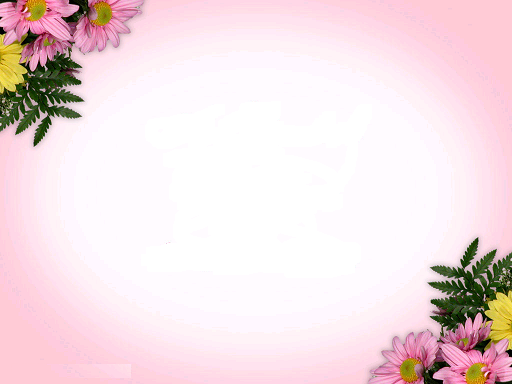 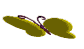 FACE BOOK: NHUNG TÂY 
(0794862058)
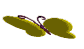 CẢM ƠN CÁC THẦY CÔ GIÁO CHÚC CÁC THẦY CÔ MỘT NĂM HỌC MỚI VỚI NHỮNG THẮNG LỢI MỚI
CHÚC CÁC EM HỌC SINH HỌC GiỎI CHĂM NGOAN
CẢM ƠN CÁC THẦY CÔ!
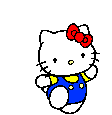 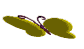 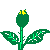 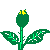 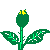 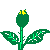 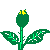 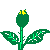 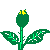 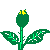 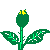 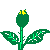 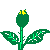 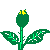 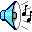